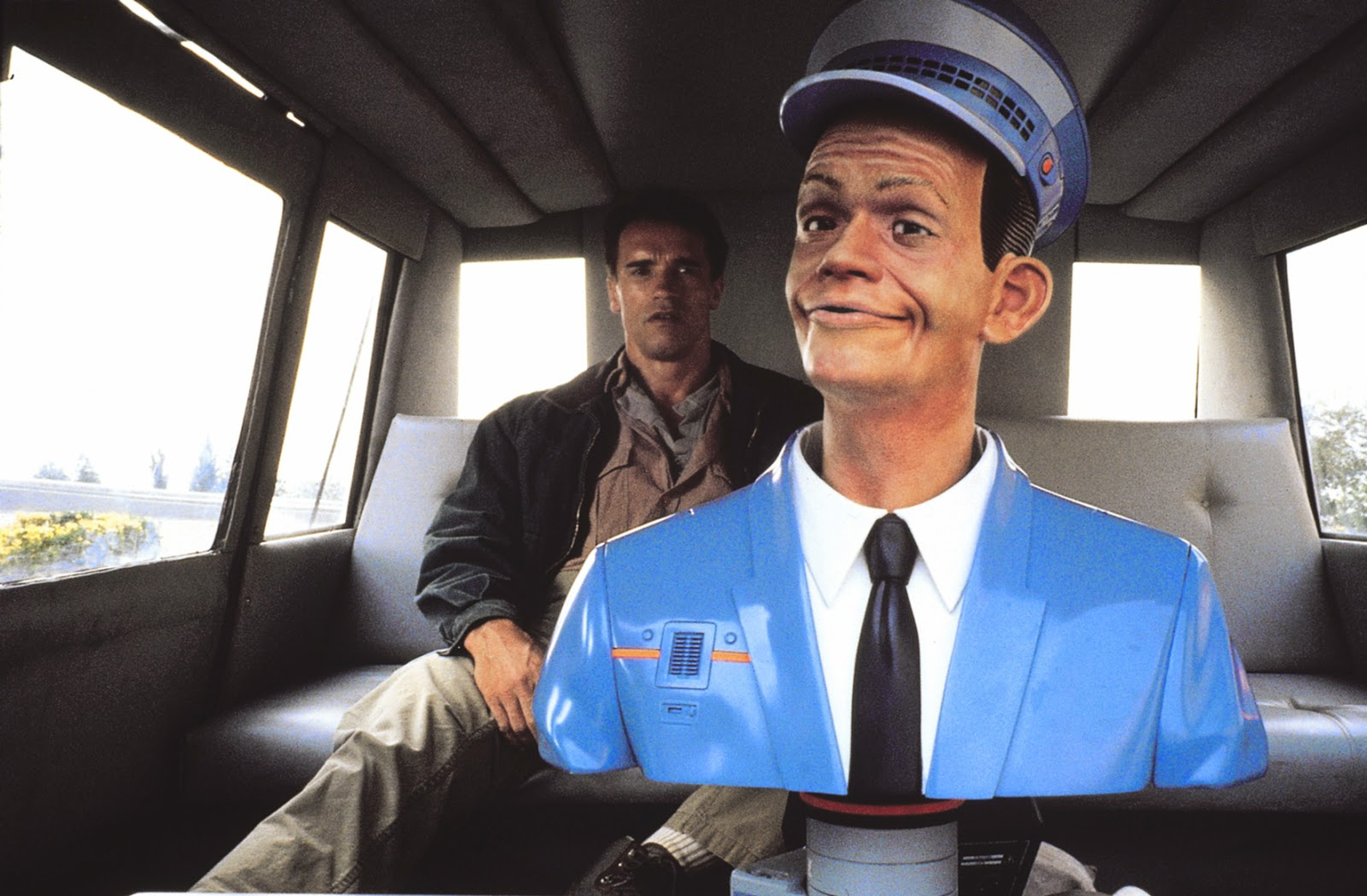 raciocínio probabilístico
O Vingador do Futuro [Total Recall] (1990)
MAC 425 / 5739
Inteligência Artificial
Cap. 13 e 14 do AIMA
contexto
✔︎ Parte I - Busca em espaço de estados
✔︎ Parte 2 – Inferência lógica
Parte 3 - Raciocínio Probabilístico
Raciocínio estático
Raciocínio temporal
Tomada de decisão sob incerteza
Parte 4 - Aprendizado de máquina
probabilidade
Medida de incerteza
Incerteza é mais que desconhecimento (não saber)
Estabelece uma ordem entre mundos possíveis


Permite estimar eventos incertos
Permite raciocínio com conhecimento vago
Provavelmente, se a grama está molhada então choveu
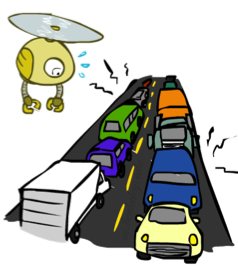 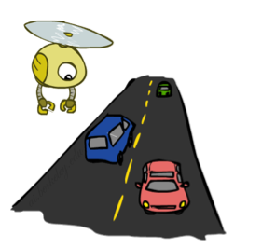 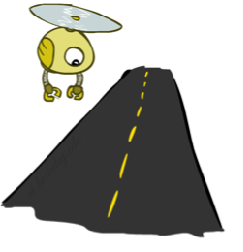 0,5
0,15
0,35
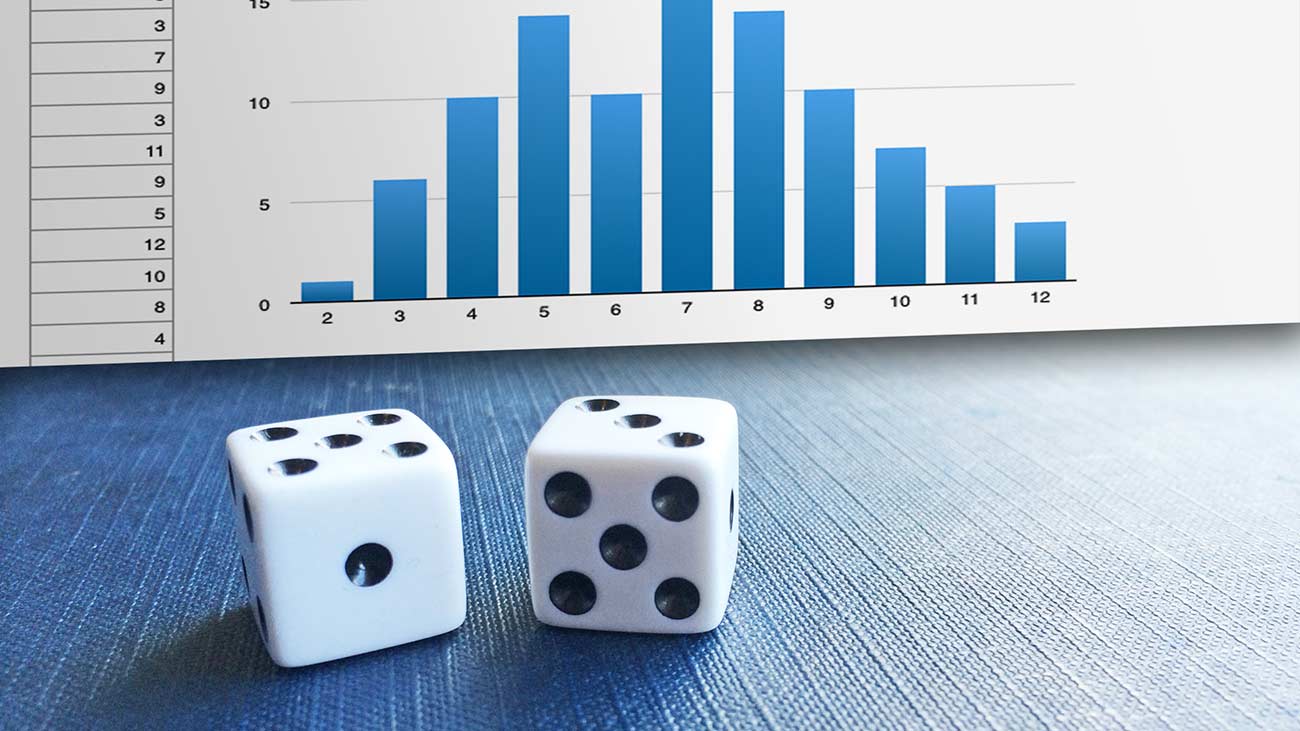 incerteza
Evidência: Parte observável do mundo (sensores, sintomas)
Desconhecido: Parte não observável (localização de objetos, evento futuro, comportamento de adversário)
Modelo: Relação entre evidência e desconhecido

Probabilidades: arcabouço para tratar conhecimento certo e incerto, e crenças
Frozen lake
“The agent controls the movement of a character in a grid world. Some tiles of the grid are walkable, and others lead to the agent falling into the water. Additionally, the movement direction of the agent is uncertain and only partially depends on the chosen direction. The agent is rewarded for finding a walkable path to a goal tile.”


Vamos supor que ao mover, agente cai 40% das vezes (permanece na mesma célula) e 10% ele desliza duas células na direção do movimento
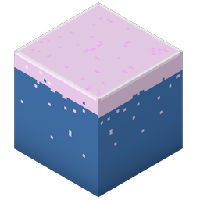 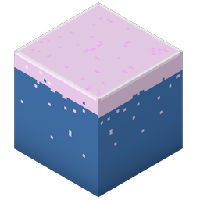 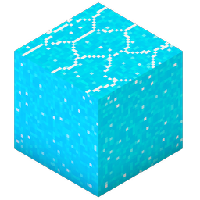 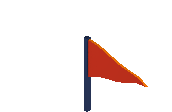 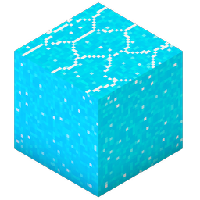 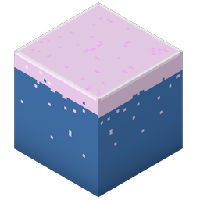 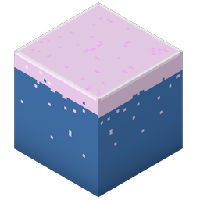 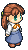 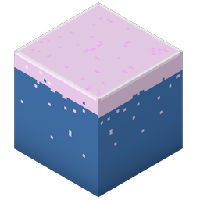 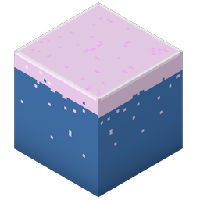 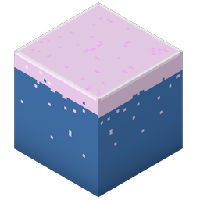 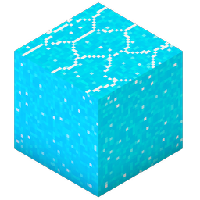 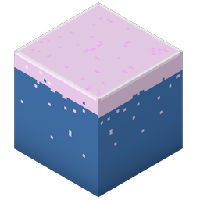 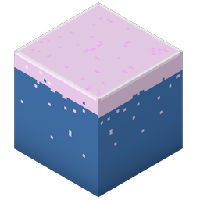 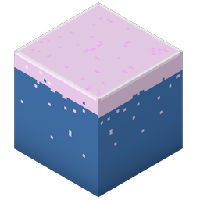 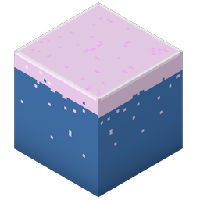 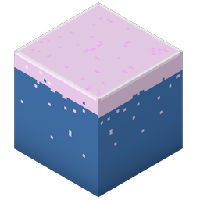 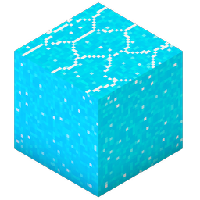 baseado em https://gym.openai.com/envs/FrozenLake-v0/
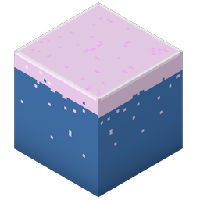 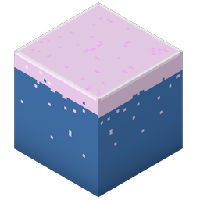 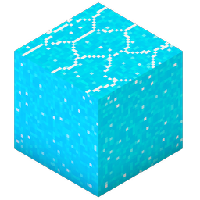 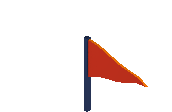 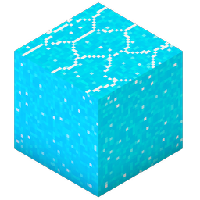 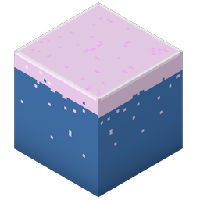 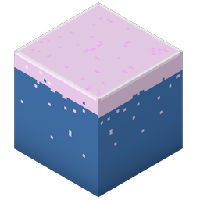 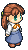 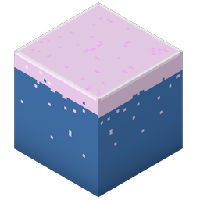 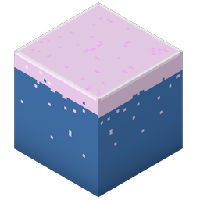 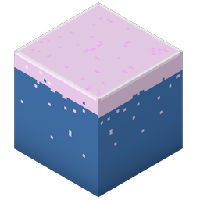 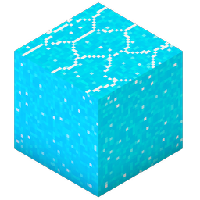 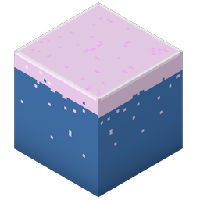 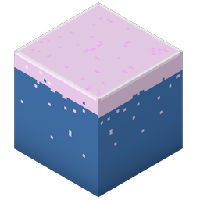 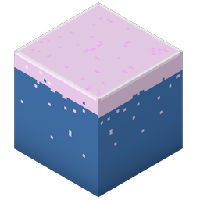 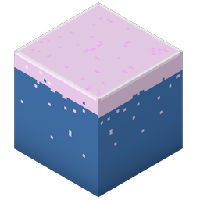 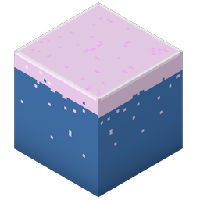 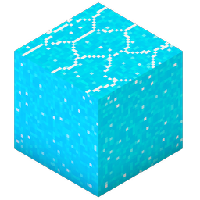 adiante
0,4
0,1
0,5
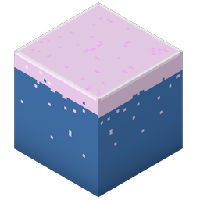 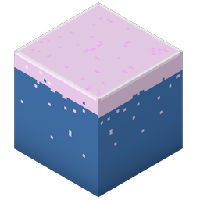 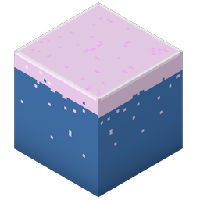 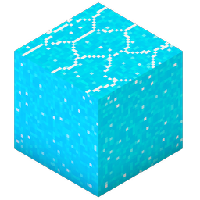 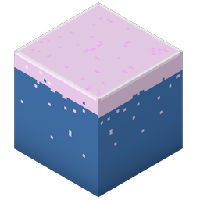 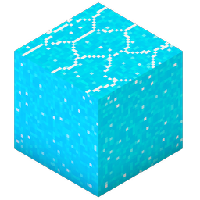 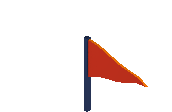 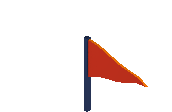 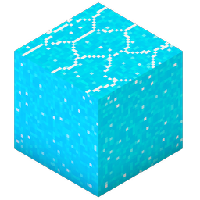 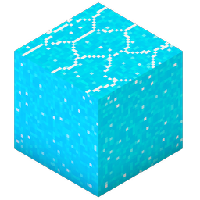 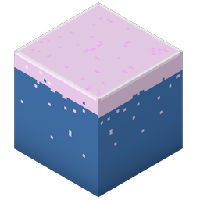 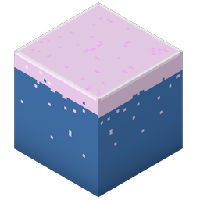 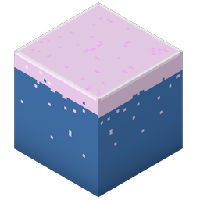 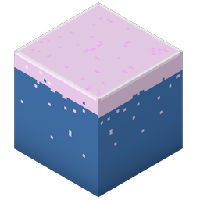 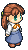 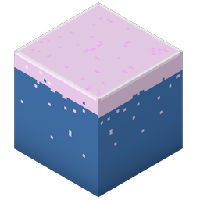 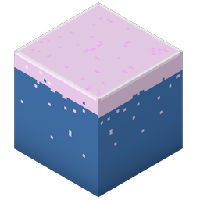 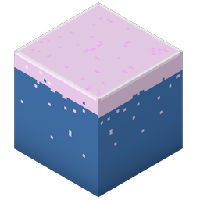 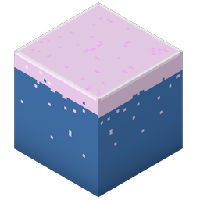 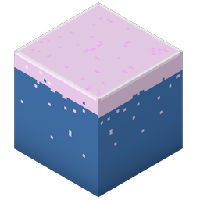 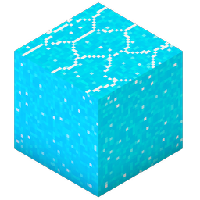 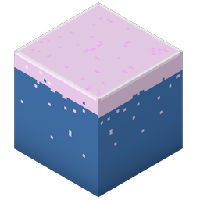 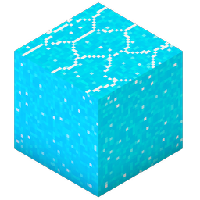 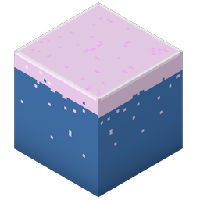 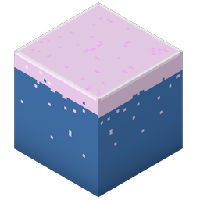 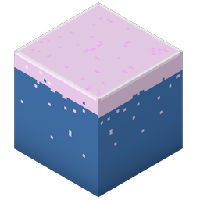 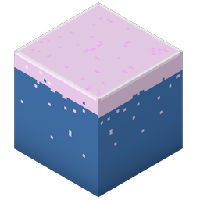 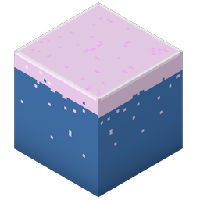 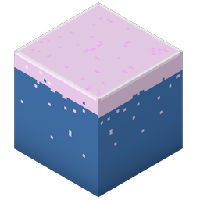 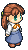 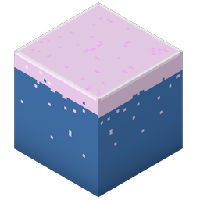 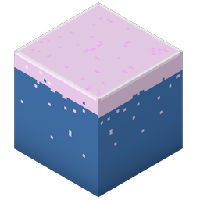 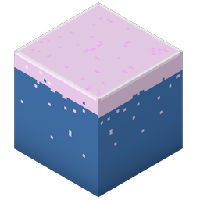 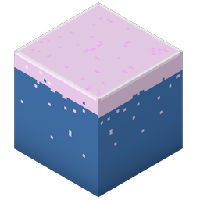 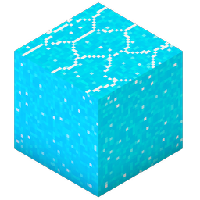 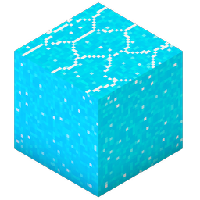 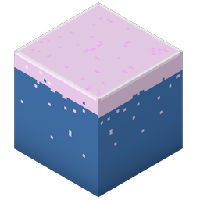 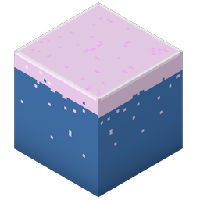 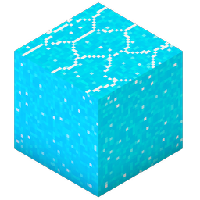 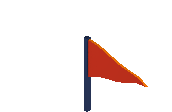 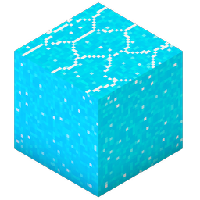 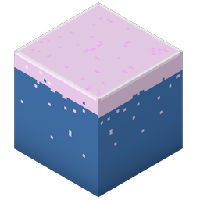 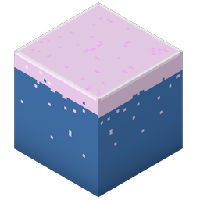 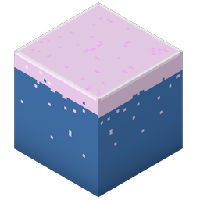 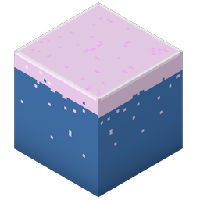 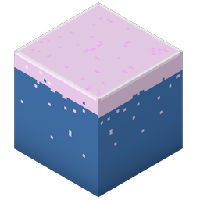 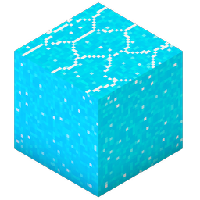 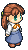 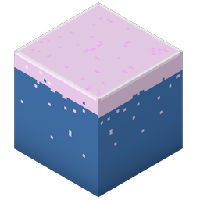 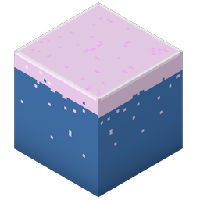 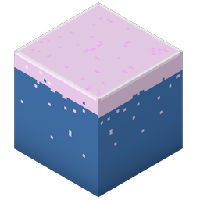 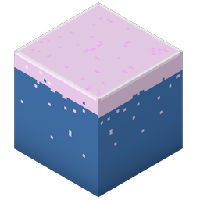 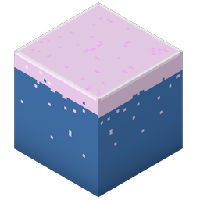 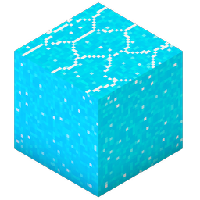 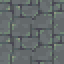 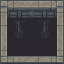 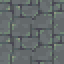 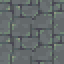 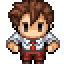 Observabilidade parcial
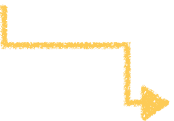 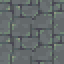 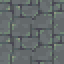 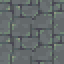 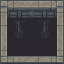 Gridworld com poços
Agente só observa células vizinhas e atual
Objetivo: Alcançar ouro ileso
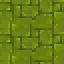 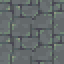 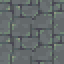 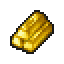 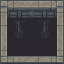 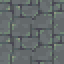 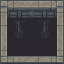 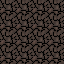 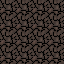 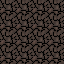 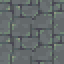 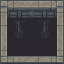 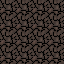 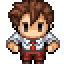 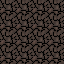 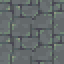 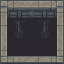 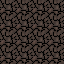 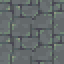 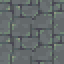 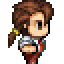 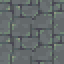 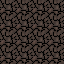 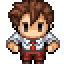 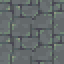 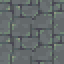 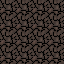 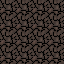 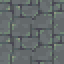 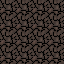 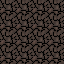 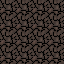 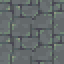 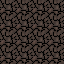 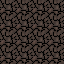 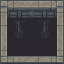 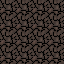 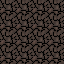 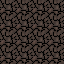 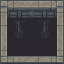 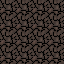 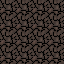 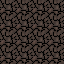 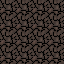 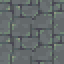 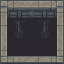 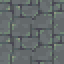 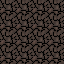 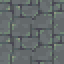 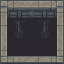 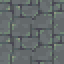 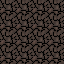 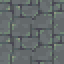 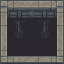 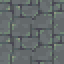 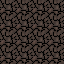 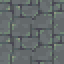 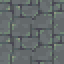 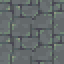 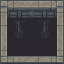 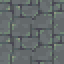 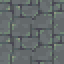 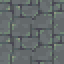 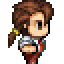 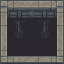 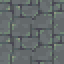 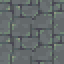 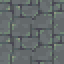 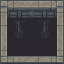 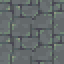 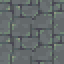 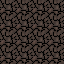 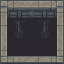 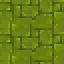 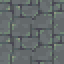 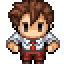 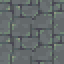 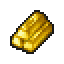 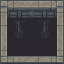 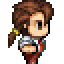 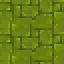 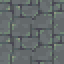 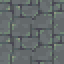 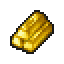 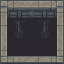 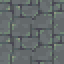 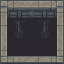 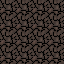 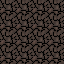 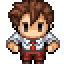 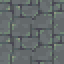 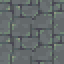 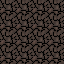 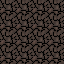 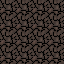 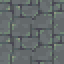 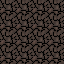 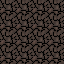 T(s0,        )
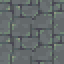 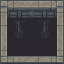 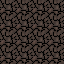 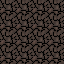 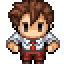 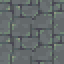 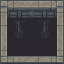 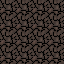 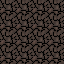 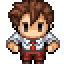 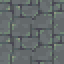 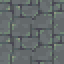 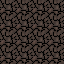 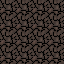 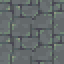 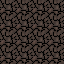 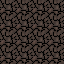 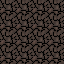 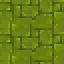 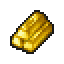 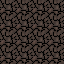 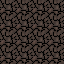 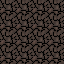 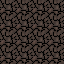 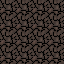 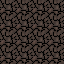 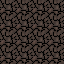 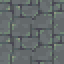 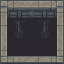 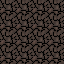 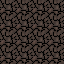 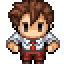 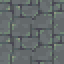 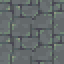 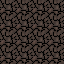 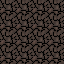 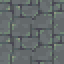 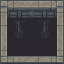 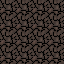 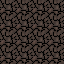 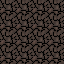 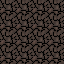 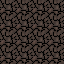 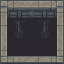 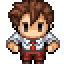 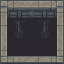 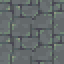 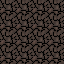 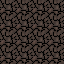 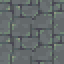 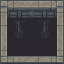 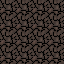 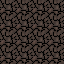 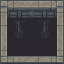 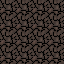 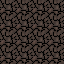 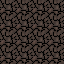 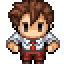 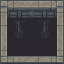 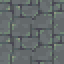 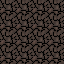 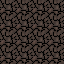 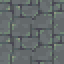 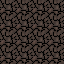 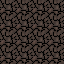 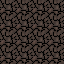 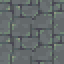 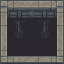 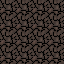 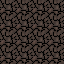 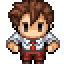 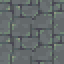 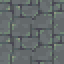 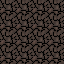 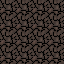 0,4
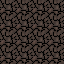 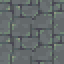 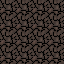 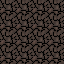 T(s0,        )
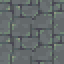 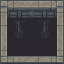 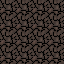 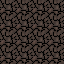 0,1
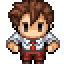 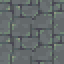 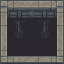 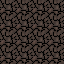 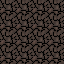 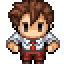 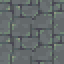 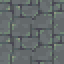 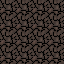 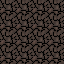 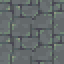 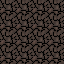 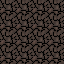 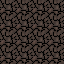 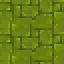 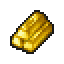 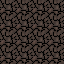 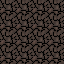 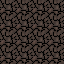 0,2
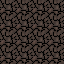 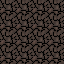 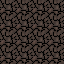 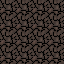 0,1
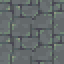 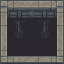 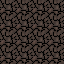 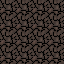 0,2
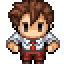 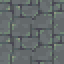 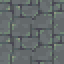 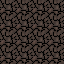 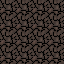 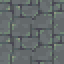 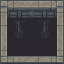 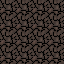 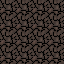 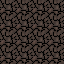 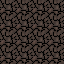 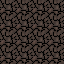 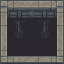 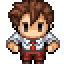 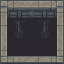 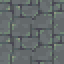 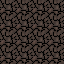 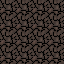 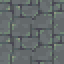 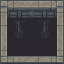 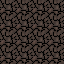 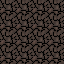 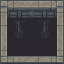 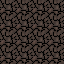 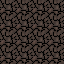 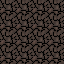 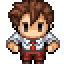 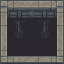 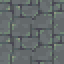 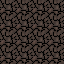 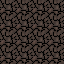 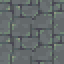 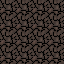 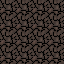 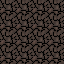 probabilidade Discreta
🎲
Espaço amostral contém todos os resultados possíveis
Dado: ⚀, ⚁, ⚂, ⚃, ⚄, ⚅
Temperatura: quente, frio
Clima: ensolarado, chuvoso, nublado, fim do mundo
Evento: subconjunto do espaço amostral
Número PAR = {⚁, ⚃, ⚅}
Clima SEGURO = {ensolarado, chuvoso, nublado}
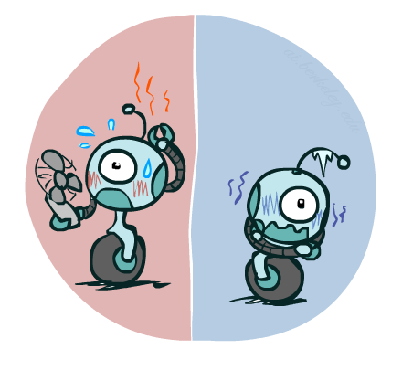 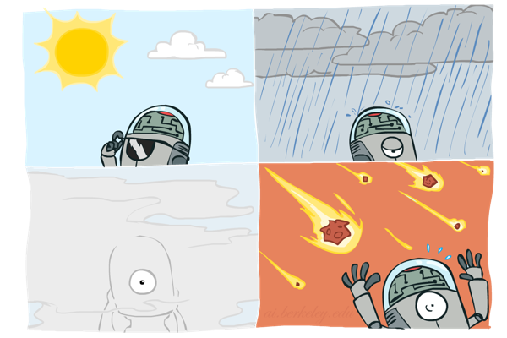 função de probabilidade
Associa valor não-negativo a cada evento
medida de incerteza sobre evento
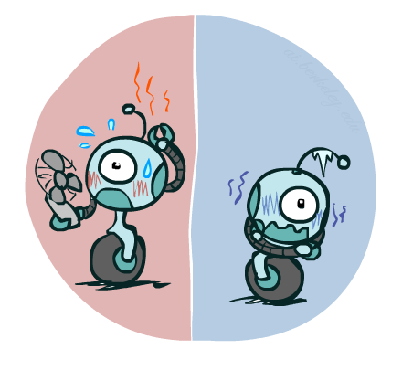 🎲
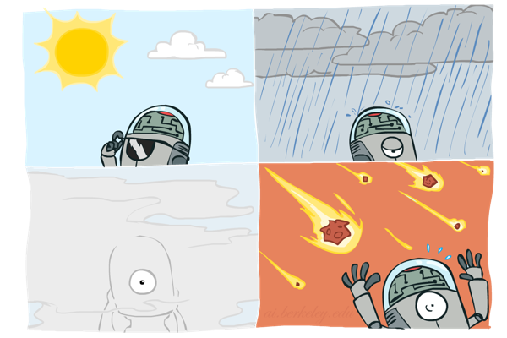 axiomas
Normalização: 
Prob(Espaço Amostral) = 1
Prob({⚀, ⚁, ⚂, ⚃, ⚄, ⚅}) = 1
Prob({quente, frio}) = 1
Aditividade
Se A ∩ B = ∅, então Prob(A ∪ B) = Prob(A) + Prob(B)  
Prob({⚀,⚁,⚂,⚃,⚄,⚅}) = P(⚀) + P(⚁) + P(⚂) + P(⚃) + P(⚄) + P(⚅)
Prob(PAR) = P(⚁) + P(⚃) + P(⚅)
propriedades
P(S) = P(S ∪ ∅) = P(S) + P(∅) = 1 ⇒  P(∅) = 0

P(¬A) = P(S-A) = P(S) - P(A) = 1 - P(A)

P(A ∪ B) = P( (A - A ∩ B ) ∪ (B - A ∩ B) ∪ (A ∩ B) )                                           = P(A) + P(B) - P(A ∩ B)
P(B)
P(A)
P(A∩B)
exercício
Prove que se A ⊆ B então P(A) ≤ P(B)
P(B)
P(A)
exercício solução
Prove que se A ⊆ B então P(A) ≤ P(B)
A ⊆ B ⇒ B = A + (B - A), A ∩ (B-A) = ∅
⇒ P(B) = P(A + (B-A)) = P(A) + P(B-A) ≥ P(A)
pois P(B-A) ≥ 0
P(B-A)
P(B)
P(A)
+
=
interpretação frequentista
Probabilidade é a frequência relativa no longo prazo de observações de um experimento
P(A) = limN ⟼ ♾ N(A)/N

Jogar dado repetidamente: ⚁, ⚄, ⚀, ⚁, ⚂, ⚁, ⚀ ⚃, ⚄, ⚅, …
Prob(⚄) = limN ⟼ ♾ N(⚄)/N = 1/6
🎲
limitações
Experimento repetível é conceitual
Dado muda propriedades físicas cada vez que for jogado
Número finito de jogadas resulta em frequências distintas
Sequências de repetições podem não convergir
1,0,1,0,1,0,1,0,…  N(A) para N par ≠ N(A) para N ímpar

Subjetividade: probabilidade do dólar subir 
depende de quem está estimando
interpretação subjetiva
Probabilidade mede crença de agente na ocorrência de um evento






Prob(A) = X         [sua probabilidade ≠ minha probalidade]
Aposta: Você recebe 1 unidade de probabilidade se evento A ocorrer, 0 se A não ocorrer
Para que valor X você seria indiferente entre a aposta e receber X?
A = Número PAR  ⇒    X = ?
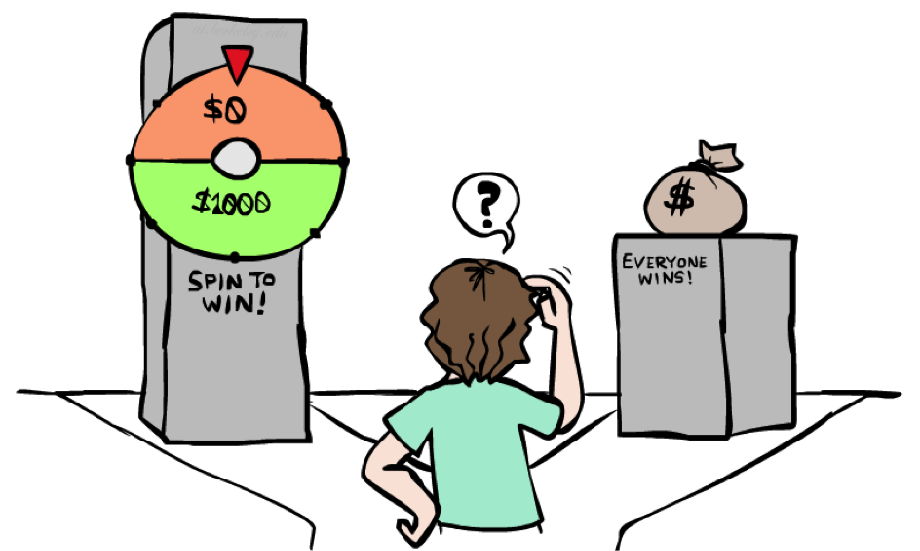 elicitação
roda de probabilidade
Probabilidade que roda pare em região A é proporcional a área
Ganha $100 se roda parar em região A
Prob(A) > roda parar em A?
Se sim, aumente A
Se não, diminua A
Prob(A) = (área A final)/(área total)
A
apostas e probabilidades
Uma aposta X:Y em um evento A paga $X para cada $Y apostado se A ocorre (mais o valor apostado), e $0 se ¬A ocorre
Se A ocorre com frequência p, o retorno médio é (X+Y)p-Y
O valor P(A) que nos torna indiferentes a entrar na aposta ou receber P(A) é (X+Y)*P(A)-Y=0 ⇒ P(A)=Y/(X+Y)

Podemos pensar cada avaliação P(A)=p/q como uma aposta (q-p):p em A 
Ex.: P(A) = 0,3 é equivalente a aposta 7:3 em A
apostas INcoerentes (Dutch book)
Por que crenças devem satisfazer axiomas de probabilidade?
Se você aceita uma aposta 3:7 em A e uma aposta 6:4 em ¬A
P(A) = 0,7      P(¬A) = 0,4       ⇒     P(A) + P(¬A) ≠ 1
Dizemos que essa combinação de apostas leva a prejuízo certo (sure loss)
apostas coerentes
Por que crenças devem satisfazer axiomas de probabilidade?
Se você aceita uma aposta X:Y em A e uma aposta Y:X em ¬A
P(A) = Y/(X+Y)    P(¬A) = X/(X+Y)  ⇒ P(A) + P(¬A) = 1
Dizemos que essa combinação de apostas evita prejuízo certo (sure loss)
apostas incoerentes (dutch book)
Por que crenças devem satisfazer axiomas de probabilidade?
P(A) = 0,3 ⇒ P(¬A) = 0,7
P(A ∩ B) = 0,4
Equivalente a aposta 3:7 em ¬A
apostas coerentes
Por que crenças devem satisfazer axiomas de probabilidade?
P(A) = 0,3 ⇒ P(¬A) = 0,7
P(A ∩ B) = 0,2
Equivalente a aposta 3:7 em ¬A
coerência
Apostas que satisfazem P(A ∪ B) = P(A) + P(B) - P(A ∩ B) evitam prejuízo certo (sure loss)
Bayesianismo: Suas estimativas P(A) deveriam refletir disposição a tomada de decisões (p.ex., apostar em A) de forma não enviesada (sem querer ganhar nem perder de forma consistente)
Leis de racionalidade (como agente deve maximizar ganho de acordo com seu conhecimento)

Axiomas de Savage: Se você prefere uma aposta f a uma aposta g então existe Prob tal que Prob(f) > Prob(g)
probabilidade condicional
P(A)
P(B)
Medida de incerteza assumindo que estado do mundo é parcialmente conhecido
P(A∩B)
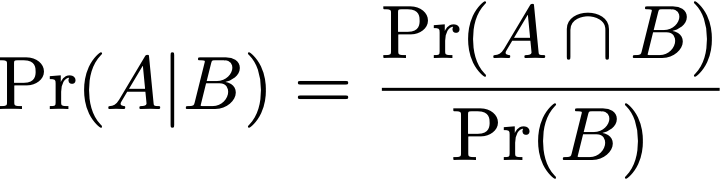 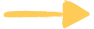 P(A|B)
Lê-se “PROB. de A Dado B”
[Speaker Notes: \Pr(A|B) = \frac{\Pr(A \cap B)}{\Pr(B)}]
probabilidade condicional
Qual a probabilidade de um dado dar um número par dado que o número é primo
Espaço amostral {⚀, ⚁, ⚂, ⚃, ⚄, ⚅}
Pr(⚀)=Pr(⚁)=Pr(⚂)=Pr(⚃)=Pr(⚄)=Pr(⚅)=1/6
PAR = {⚁, ⚃, ⚅}      PRIMO={⚁, ⚂, ⚄} 
Pr(PAR|PRIMO) = Pr(PAR ∩ PRIMO)/Pr(PRIMO)                             = Pr(⚁)/Pr(PRIMO)                             = (1/6) / (1/2) = 1/3
probabilidade condicional
Muitas vezes mais fáceis de estimar/elicitar

Prob. que uma 3a. guerra mundial comece nos próximos 100 anos? Pr(A)
Prob. que uma 3a. guerra mundial comece nos próximos 100 anos dado que o planeta é atingido por um asteróide de grandes proporções no próximo mês? Pr(A|B)
probabilidade condicional
Muitas vezes mais fáceis de estimar/elicitar

Pr(C): Probabilidade de ter uma cárie
Pr(C|D): Probabilidade de ter uma cárie condicional em dor de dente
propriedades
0 ≤ Pr(A|B) ≤ 1
Se Pr(A) > 0 então Pr(A|A) = 1e Pr(A|¬A) = 0
Pr( Espaço amostral | A ) = 1
Pr(A ∪ B | C) = Pr(A|C) + Pr(B|C) - Pr(A ∩ B | C)

Pr(  |B) pode ser visto como uma nova função de probabilidades
regra do produto
Pr(A ∩ B) = Pr(A|B)Pr(B) = Pr(B|A)Pr(A)

Permite decompor probabilidade de evento em probabilidades condicionais
Pr(PRIMO ∩ PAR) = Pr(PAR | PRIMO) Pr(PRIMO)                                = (1/3) * (3/6) = 1/6
Pr(“3a guerra”∩“Asteróide”)         = Pr(“3a guerra” |“Asteróide”)Pr(“Asteróide”)
exercício
Urna contém 4 bolas pretas e 3 bolas brancas
Removemos duas bolas sequencialmente da urna
Qual a probabilidade de cada combinação?
EventosB1: primeira bola é brancaB2: segunda bola é brancaP1: primeira bola é pretaP2: segunda bonda é preta
exercício solução
Urna contém 4 bolas pretas e 3 bolas brancas
Removemos duas bolas sequencialmente da urna 
Qual a probabilidade de cada combinação?
EventosB1: primeira bola é brancaB2: segunda bola é brancaP1: primeira bola é pretaP2: segunda bonda é preta
Solução
Pr(B1) = 3/7  Pr(P1) = 4/7
Pr(B2|B1) = 1/3  Pr(P2|B1) = 2/3
Pr(B2|P1) = 1/2  Pr(P2|P1) = 1/2
Pr(B1 ∩ B2) = Pr(B2|B1)P(B1) = 3/21   Pr(B1 ∩ P2) = 6/21
Pr(P1 ∩ B2) = Pr(P1|B2)P(B2) = 4/14   Pr(P1 ∩ P2) = 4/14
regra da cadeia
Podemos aplicar regra recursivamente para eventos mais complexos
Pr(A1 ∩ A2 ∩ … ∩ An) = 
             Pr(A1)Pr(A2|A1)…Pr(An|A1∩ … ∩ An-1)
árvore de probabilidades
Representação gráfica de espaço de probabilidades 
Cada nó representa evento, raiz é espaço amostral
Nós irmãos representam partições
Arcos são anotados com probabilidade condicional de evento dado eventos “ancestrais”
{⚀, ⚁, ⚂, ⚃, ⚄, ⚅}
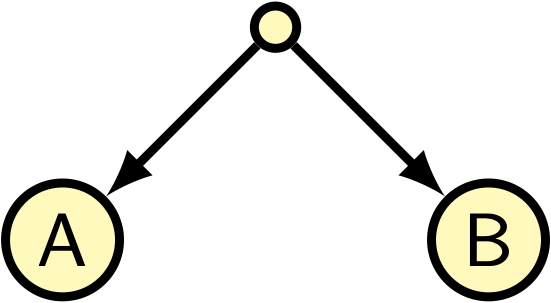 P(A)=3/6
P(B)=3/6
{⚁, ⚃, ⚅}
{⚀, ⚂, ⚄}
[Speaker Notes: \begin{tikzpicture}[very thick]\sffamily
\tikzstyle{every node} = [draw,circle,inner sep=2pt,fill=yellow!30]
\node (S) at (0,0) {};
\node (A) at (-1,-1) {A};
\node (B) at (1,-1) {B};

\foreach \x/\y in {S/A,S/B} {
 \draw[->,>=latex] (\x) edge (\y);
}
\end{tikzpicture}]
EXemplo
Urna contém 4 bolas pretas e 3 bolas brancas
Removemos duas bolas sequencialmente da urna
Qual a probabilidade de cada combinação?
Σ = 1
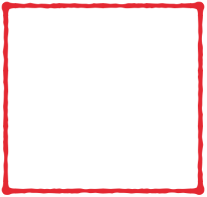 Σ = 1
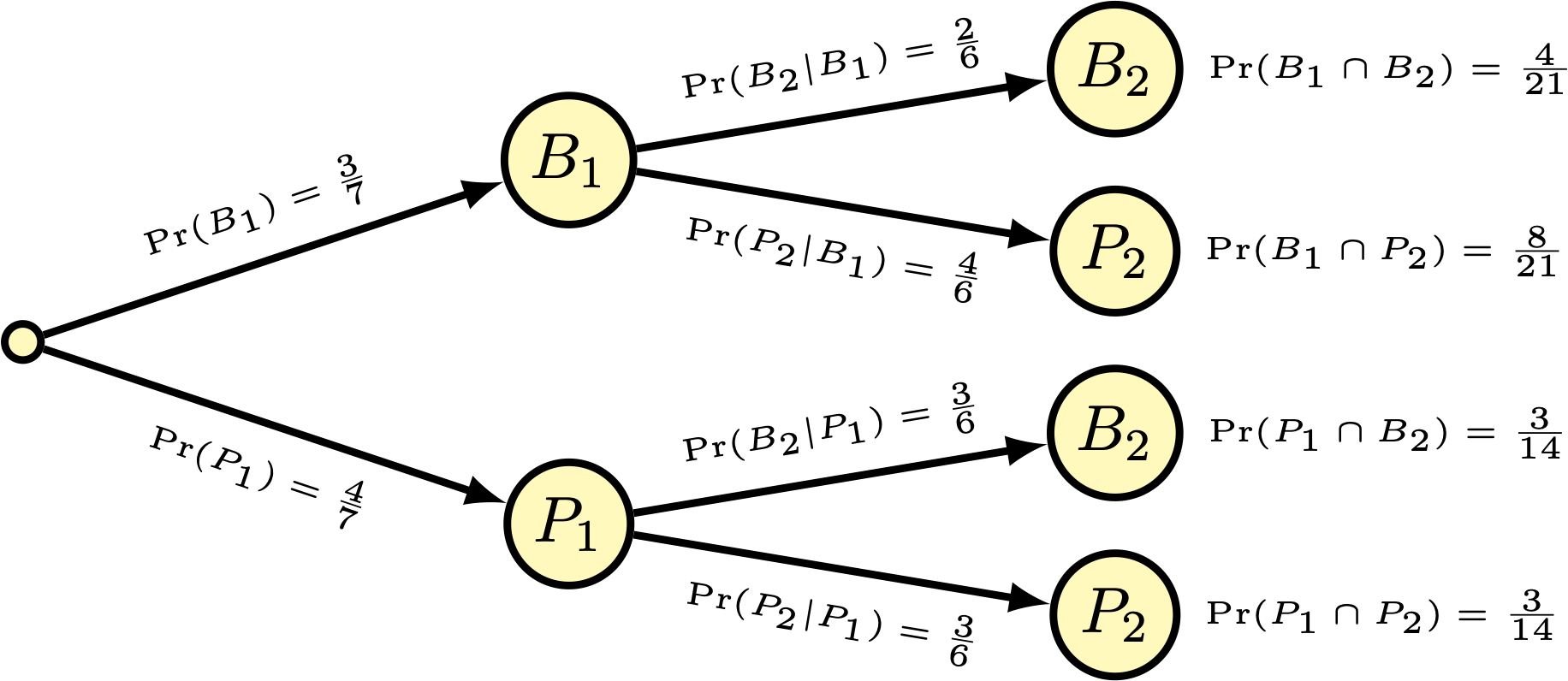 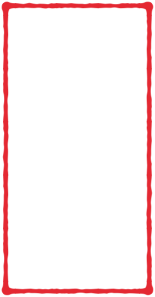 Por que?
[Speaker Notes: \begin{tikzpicture}[very thick,->,>=latex]\sffamily
\tikzstyle{chance} = [draw,circle,inner sep=2pt,fill=yellow!30]
\node[chance] (S) at (0,0) {};
\node[chance] (B) at (3,1) {$B_1$};
\node[chance] (P) at (3,-1) {$P_1$};
\node[chance,label={right:\tiny$\Pr(B_1 \cap B_2) = \frac{4}{21}$}] (BB) at (6,1.5) {$B_1$};
\node[chance,label={right:\tiny$\Pr(B_1 \cap P_2) = \frac{8}{21}$}] (BP) at (6,0.5) {$B_2$};
\node[chance,label={right:\tiny$\Pr(P_1 \cap B_2) = \frac{3}{14}$}] (PB) at (6,-0.5) {$B_1$};
\node[chance,label={right:\tiny$\Pr(P_1 \cap P_2) = \frac{3}{14}$}] (PP) at (6,-1.5) {$B_2$};

\draw (S) edge node[sloped,above] {\tiny$\Pr(B_1)=\frac{4}{7}$} (B);
\draw (S) edge node[sloped,below] {\tiny$\Pr(P_1)=\frac{3}{7}$} (P);
\draw (B) edge node[sloped,above] {\tiny$\Pr(B_2|B_1)=\frac{2}{6}$} (BB);
\draw (B) edge node[sloped,below] {\tiny$\Pr(P_2|B_1)=\frac{4}{6}$} (BP);
\draw (P) edge node[sloped,above] {\tiny$\Pr(B_2|P_1)=\frac{3}{6}$} (PB);
\draw (P) edge node[sloped,below] {\tiny$\Pr(P_2|P_1)=\frac{3}{6}$} (PP);
\end{tikzpicture}]
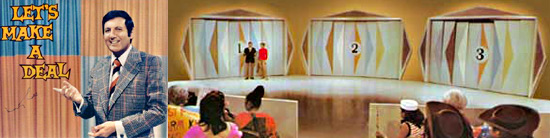 monty hall
2 portas contém cabras, 1 porta contém carro
Participante escolhe porta
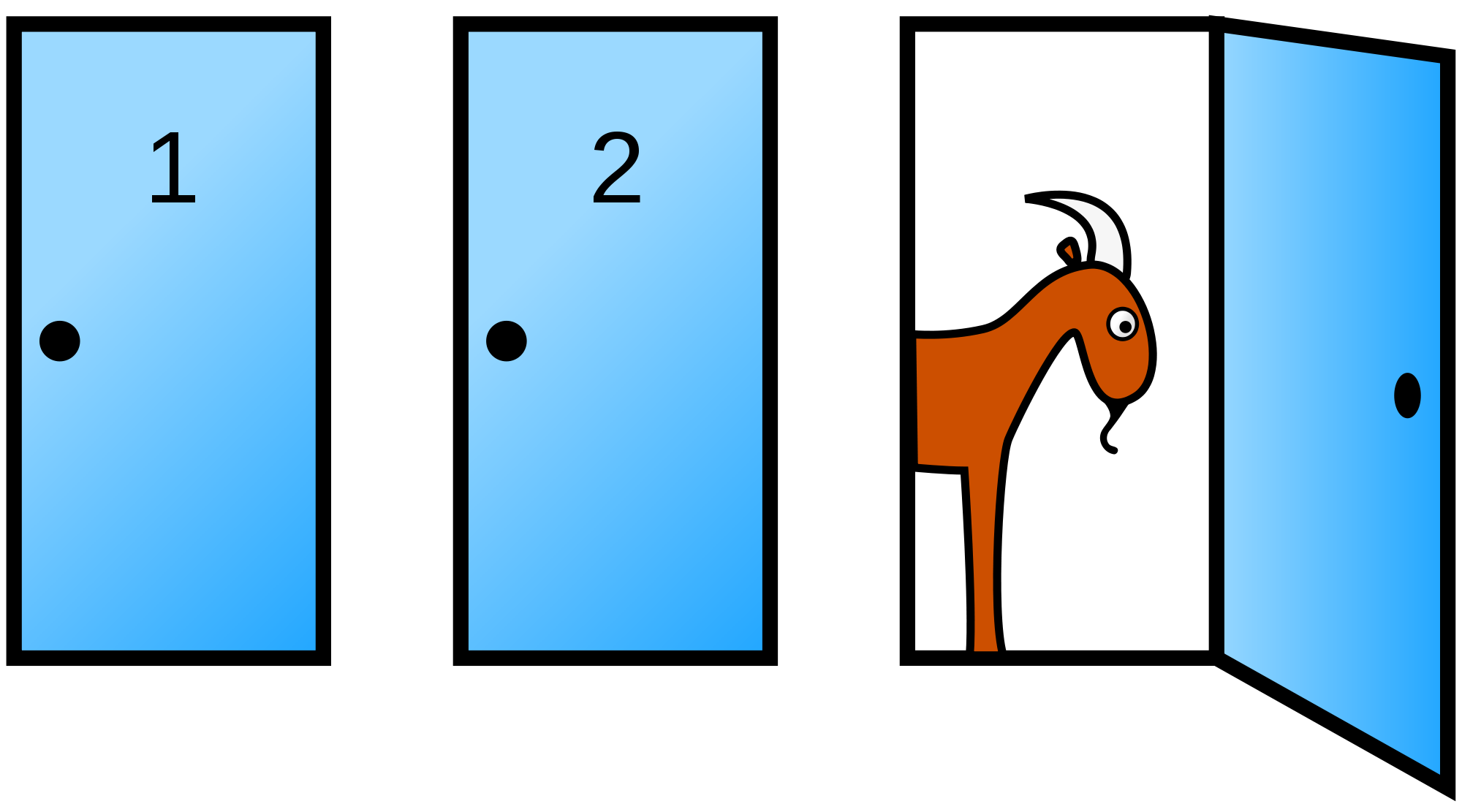 monty hall
Apresentador abre porta não contendo carro, e pergunta se participante deseja trocar de porta
O participante deve trocar de porta?
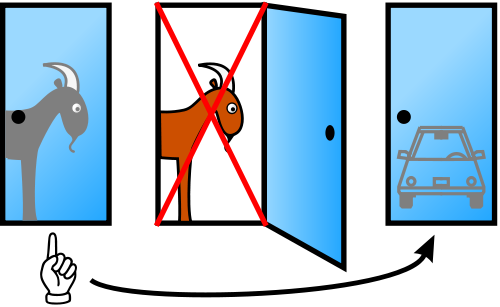 Monty Hall
Eventos: Porta contendo carro: C1, C2, C3Porta revelada pelo apresentador: R1, R2, R3

Inicialmente: Pr(C1)=P(C2)=P(C3)=1/3
Pergunta: Ex.: Participante escolhe porta 1, apresentador revela porta 2;                                      Pr(C1|R2) > P(C3|R2)?
Monty hall
Árvore de probabilidades: Participante escolhe porta 1
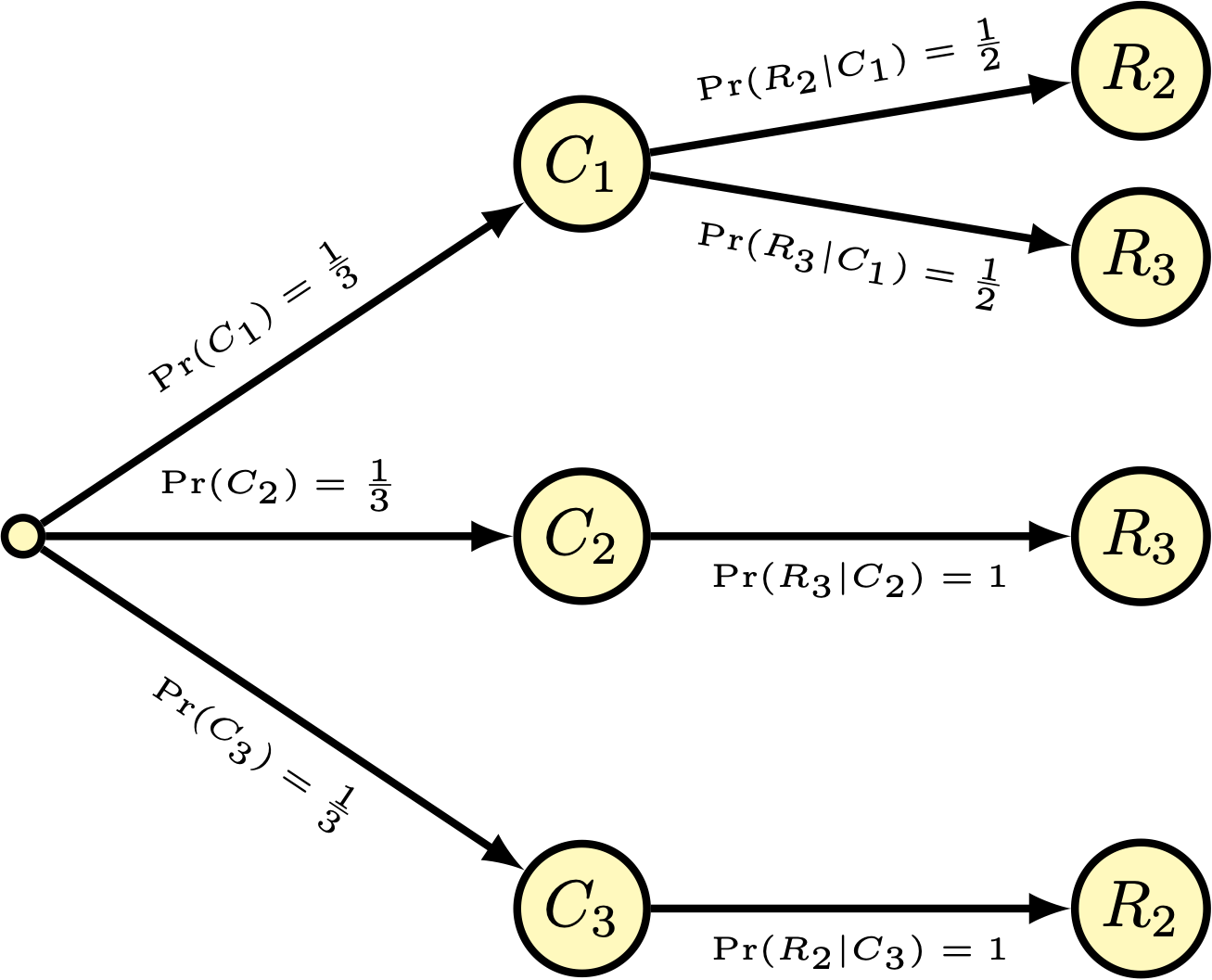 [Speaker Notes: \begin{tikzpicture}[very thick,->,>=latex]\sffamily
\tikzstyle{chance} = [draw,circle,inner sep=2pt,fill=yellow!30]
\node[chance] (S) at (0,0) {};
\node[chance] (C1) at (3,2) {$C_1$};
\node[chance] (C2) at (3,0) {$C_2$};
\node[chance] (C3) at (3,-2) {$C_3$};
\node[chance] (C1R2) at (6,2.5) {$R_2$};
\node[chance] (C1R3) at (6,1.5) {$R_3$};
\node[chance] (C2R3) at (6,0) {$R_3$};
\node[chance] (C3R2) at (6,-2) {$R_2$};

\draw (S) edge node[sloped,above] {\tiny$\Pr(C_1)=\frac{1}{3}$} (C1);
\draw (S) edge node[sloped,above] {\tiny$\Pr(C_2)=\frac{1}{3}$} (C2);
\draw (S) edge node[sloped,below] {\tiny$\Pr(C_3)=\frac{1}{3}$} (C3);
\draw (C1) edge node[sloped,above] {\tiny$\Pr(R_2|C_1)=\frac{1}{2}$} (C1R2);
\draw (C1) edge node[sloped,below] {\tiny$\Pr(R_3|C_1)=\frac{1}{2}$} (C1R3);
\draw (C2) edge node[sloped,below] {\tiny$\Pr(R_3|C_2)=1$} (C2R3);
\draw (C3) edge node[sloped,below] {\tiny$\Pr(R_2|C_3)=1$} (C3R2);
\end{tikzpicture}]
Monty hall
Árvore de probabilidades: Participante escolhe porta 1                                                  Apresentador revela porta 2
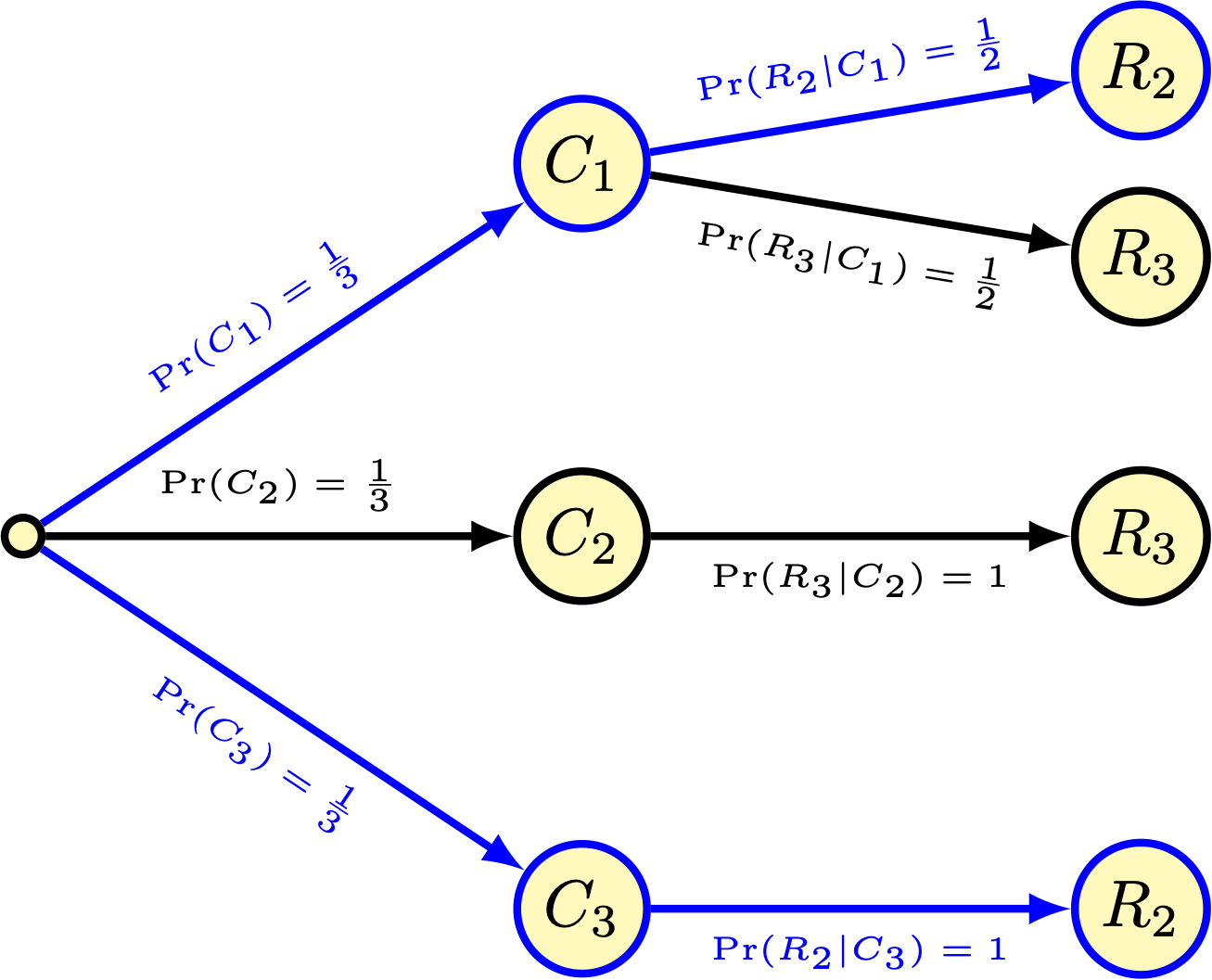 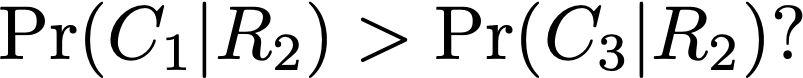 ?
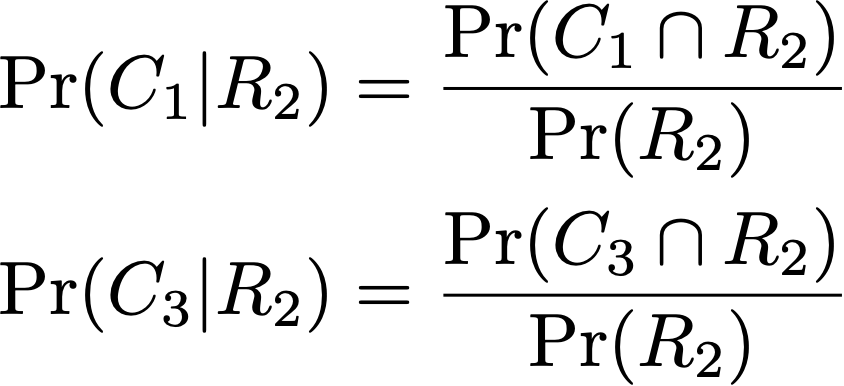 [Speaker Notes: \begin{tikzpicture}[very thick,->,>=latex]\sffamily
\tikzstyle{chance} = [draw,circle,inner sep=2pt,fill=yellow!30]
\node[chance] (S) at (0,0) {};
\node[chance,draw=blue] (C1) at (3,2) {$C_1$};
\node[chance] (C2) at (3,0) {$C_2$};
\node[chance,draw=blue] (C3) at (3,-2) {$C_3$};
\node[chance,draw=blue] (C1R2) at (6,2.5) {$R_2$};
\node[chance] (C1R3) at (6,1.5) {$R_3$};
\node[chance] (C2R3) at (6,0) {$R_3$};
\node[chance,draw=blue] (C3R2) at (6,-2) {$R_2$};

\draw[blue] (S) edge node[sloped,above] {\tiny$\Pr(C_1)=\frac{1}{3}$} (C1);
\draw (S) edge node[sloped,above] {\tiny$\Pr(C_2)=\frac{1}{3}$} (C2);
\draw[blue] (S) edge node[sloped,below] {\tiny$\Pr(C_3)=\frac{1}{3}$} (C3);
\draw[blue] (C1) edge node[sloped,above] {\tiny$\Pr(R_2|C_1)=\frac{1}{2}$} (C1R2);
\draw (C1) edge node[sloped,below] {\tiny$\Pr(R_3|C_1)=\frac{1}{2}$} (C1R3);
\draw (C2) edge node[sloped,below] {\tiny$\Pr(R_3|C_2)=1$} (C2R3);
\draw[blue] (C3) edge node[sloped,below] {\tiny$\Pr(R_2|C_3)=1$} (C3R2);
\end{tikzpicture}]
Monty hall
Árvore de probabilidades: Participante escolhe porta 1                                                  Apresentador revela porta 2
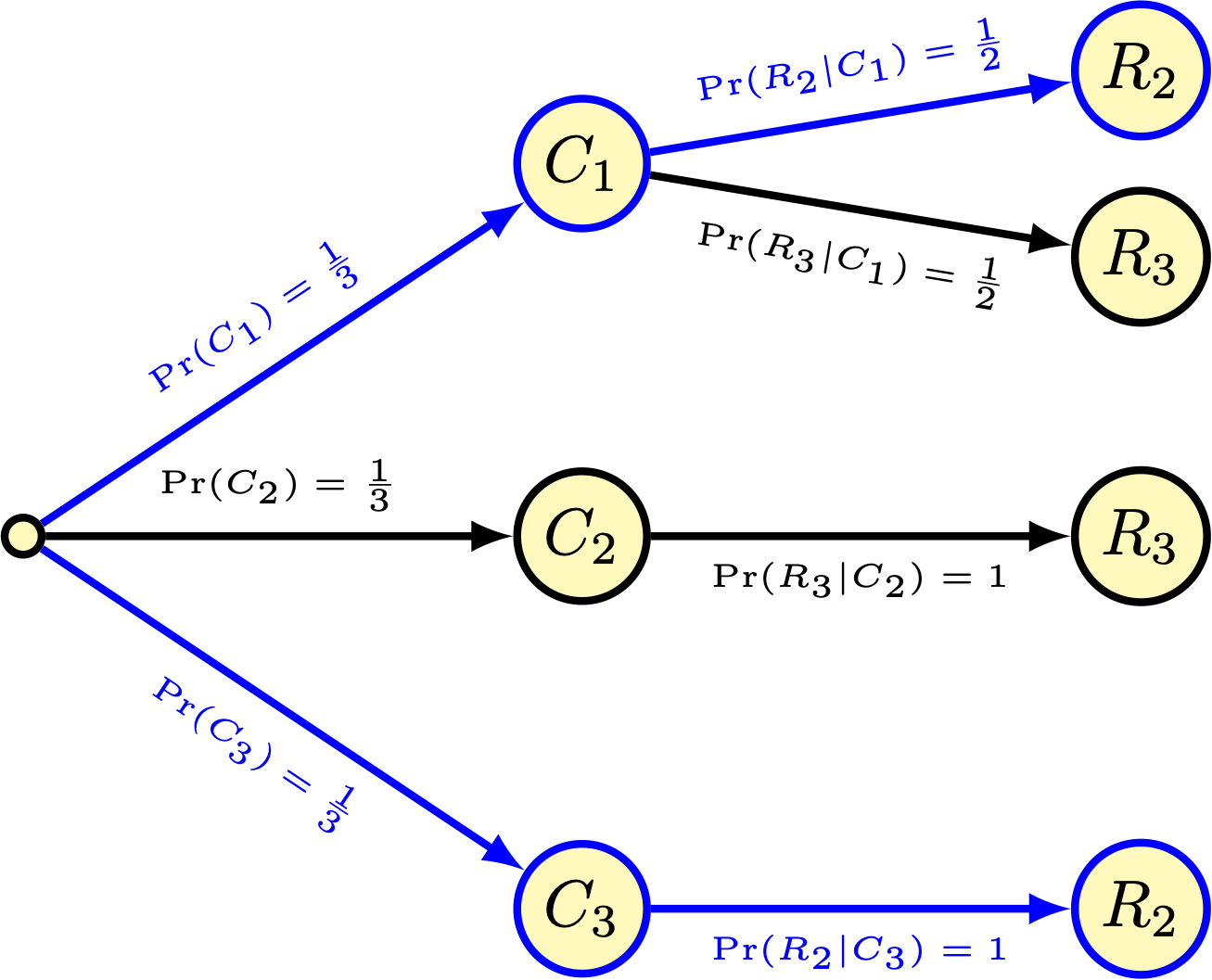 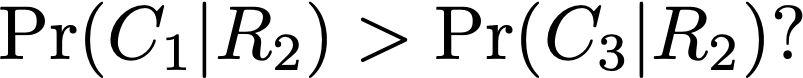 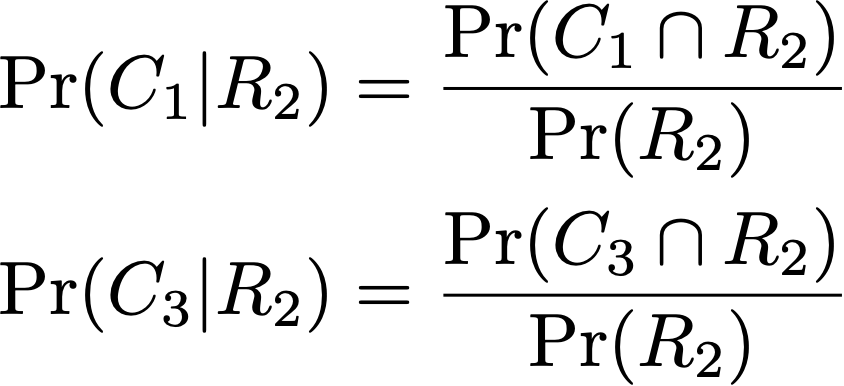 ?
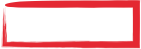 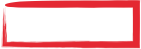 [Speaker Notes: \begin{tikzpicture}[very thick,->,>=latex]\sffamily
\tikzstyle{chance} = [draw,circle,inner sep=2pt,fill=yellow!30]
\node[chance] (S) at (0,0) {};
\node[chance,draw=blue] (C1) at (3,2) {$C_1$};
\node[chance] (C2) at (3,0) {$C_2$};
\node[chance,draw=blue] (C3) at (3,-2) {$C_3$};
\node[chance,draw=blue] (C1R2) at (6,2.5) {$R_2$};
\node[chance] (C1R3) at (6,1.5) {$R_3$};
\node[chance] (C2R3) at (6,0) {$R_3$};
\node[chance,draw=blue] (C3R2) at (6,-2) {$R_2$};

\draw[blue] (S) edge node[sloped,above] {\tiny$\Pr(C_1)=\frac{1}{3}$} (C1);
\draw (S) edge node[sloped,above] {\tiny$\Pr(C_2)=\frac{1}{3}$} (C2);
\draw[blue] (S) edge node[sloped,below] {\tiny$\Pr(C_3)=\frac{1}{3}$} (C3);
\draw[blue] (C1) edge node[sloped,above] {\tiny$\Pr(R_2|C_1)=\frac{1}{2}$} (C1R2);
\draw (C1) edge node[sloped,below] {\tiny$\Pr(R_3|C_1)=\frac{1}{2}$} (C1R3);
\draw (C2) edge node[sloped,below] {\tiny$\Pr(R_3|C_2)=1$} (C2R3);
\draw[blue] (C3) edge node[sloped,below] {\tiny$\Pr(R_2|C_3)=1$} (C3R2);

\end{tikzpicture}]
lei da probabilidade total
Seja B1, B2, …, Bn uma partição do espaço amostral
Bi ∩ Bj = ∅,     B1 ∪ … ∪ Bn = Espaço amostral
Pr(A) = Pr([A ∩ B1] ∪ [A ∩ B2] ∪ … ∪ [A ∩ Bn])          = Pr(A ∩ B1) + Pr(A ∩ B1) + … + Pr(A ∩ Bn)          = Pr(A|B1)Pr(B1) + … + Pr(A|Bn)Pr(Bn)
B3
B2
A
B1
B5
B4
Monty hall
Árvore de probabilidades: Participante escolhe porta 1                                                  Apresentador revela porta 2
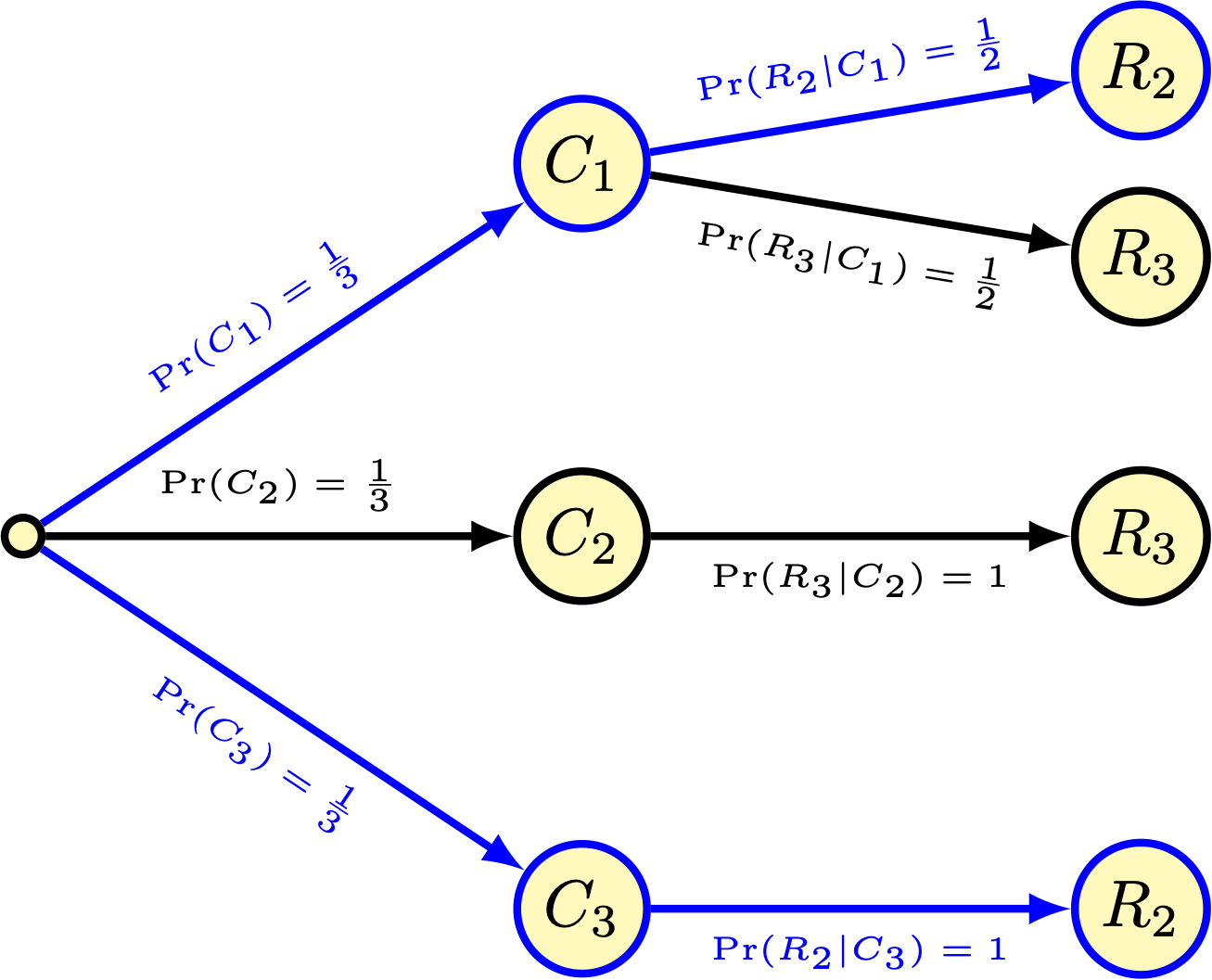 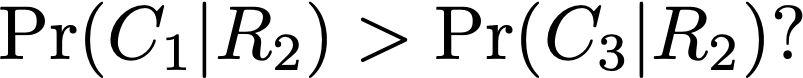 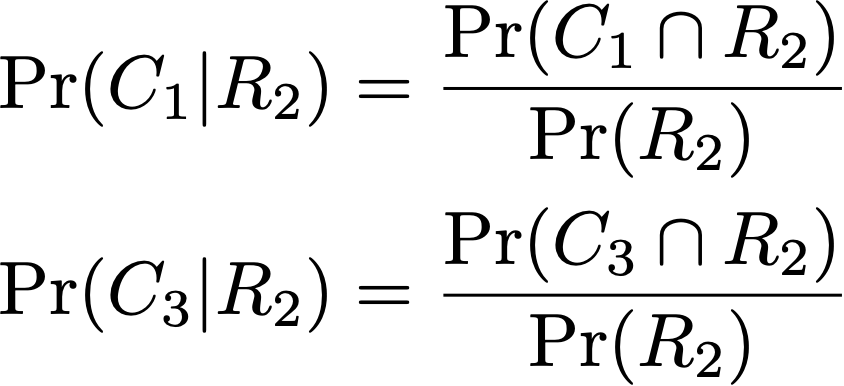 ?
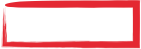 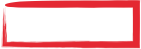 Monty hall
Árvore de probabilidades: Participante escolhe porta 1                                                  Apresentador revela porta 2
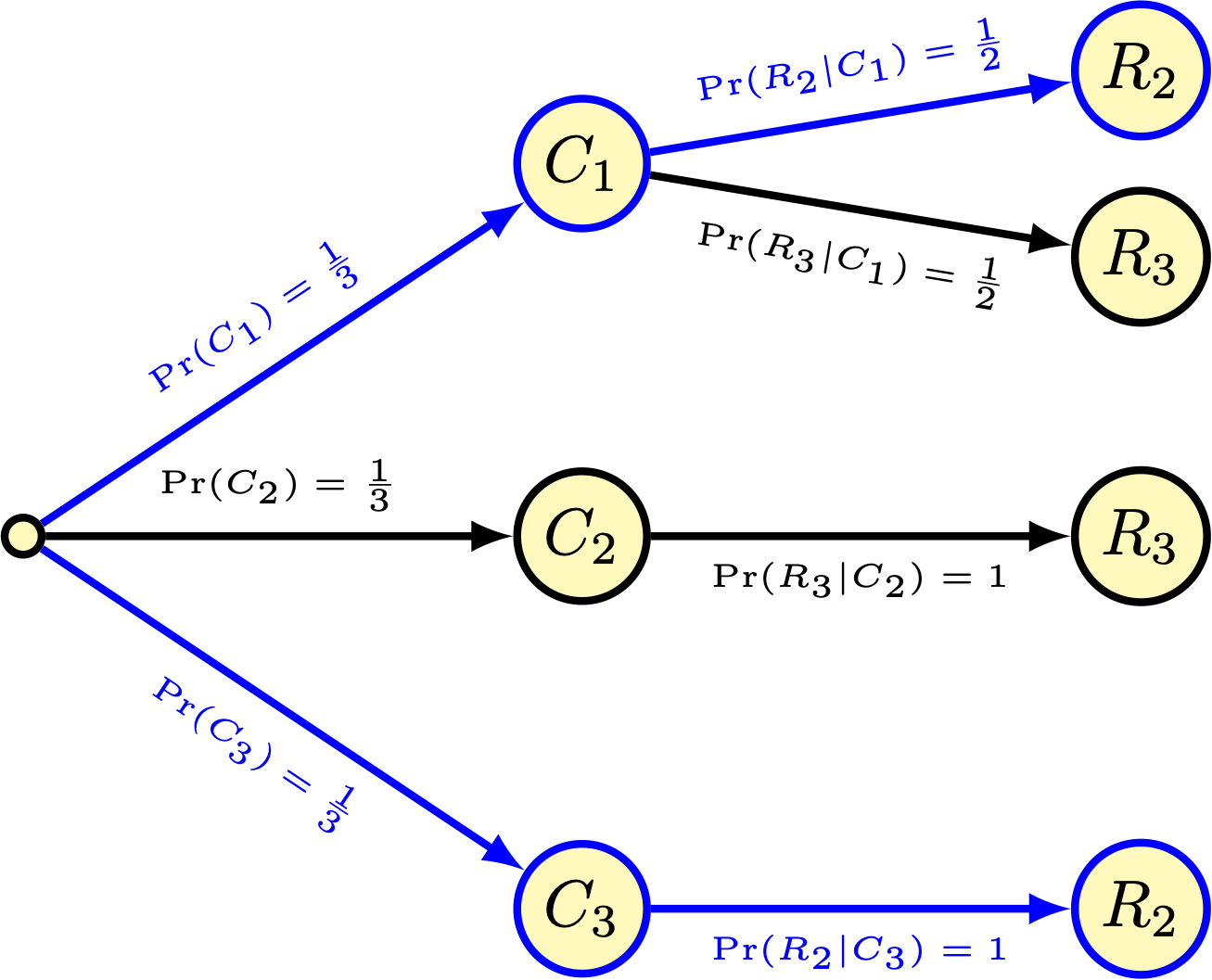 ?
?
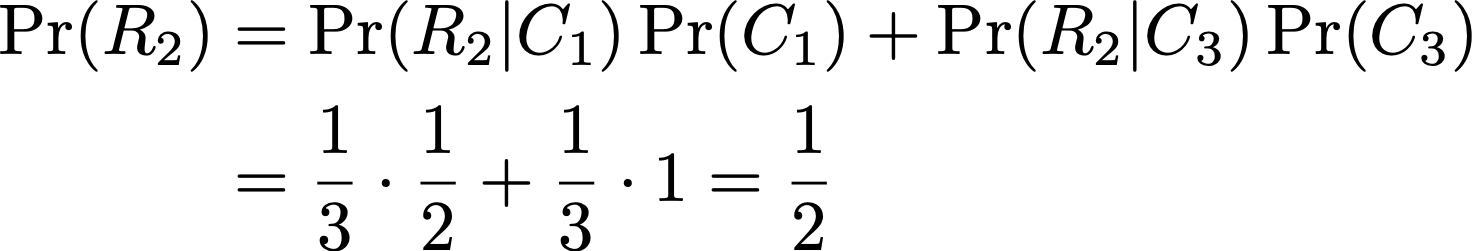 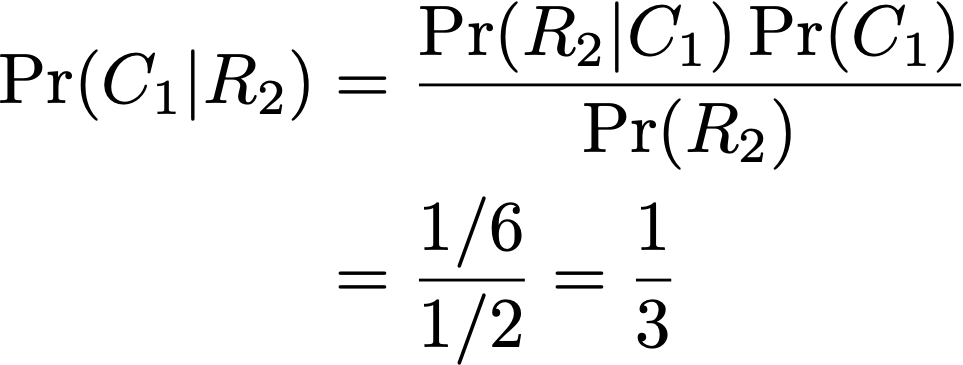 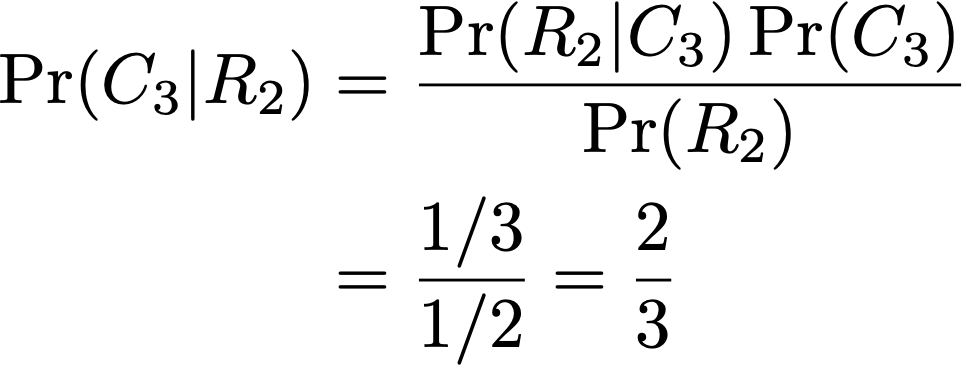 [Speaker Notes: \Pr(R_2) &= \Pr(R_2|C_1)\Pr(C_1) + \Pr(R_2|C_3)\Pr(C_3)\\
& = \frac{1}{3}\cdot\frac{1}{2} + \frac{1}{3}\cdot 1 = \frac{1}{2}

\Pr(C_1|R_2) &= \frac{\Pr(R_2|C_1)\Pr(C_1)}{\Pr(R_2)}\\
& = \frac{1/6}{1/2}

\Pr(C_3|R_2) &= \frac{\Pr(R_2|C_3)\Pr(C_3)}{\Pr(R_2)}\\
& = \frac{1/3}{1/2} = \frac{2}{3}]
árvore de probabilidades
Pr(A) = soma das probabilidades de todos caminhos levando a nó A
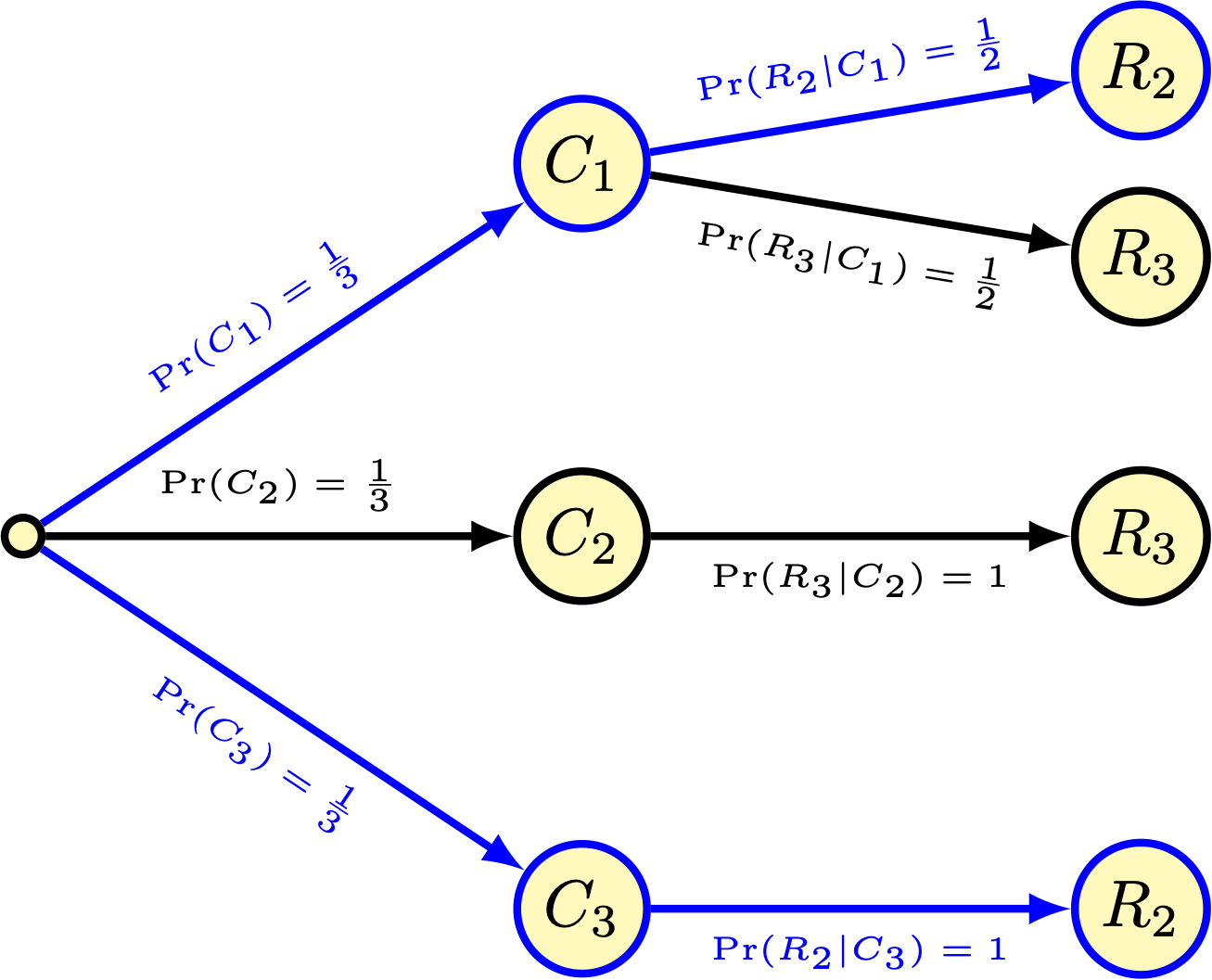 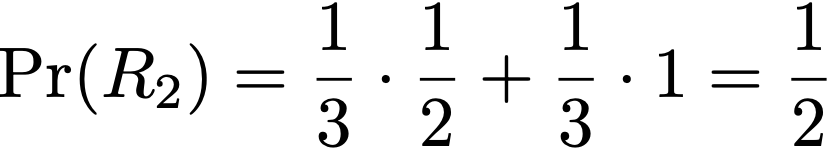 Monty hall
Árvore de probabilidades: Participante escolhe porta 1                                                  Apresentador revela porta 2
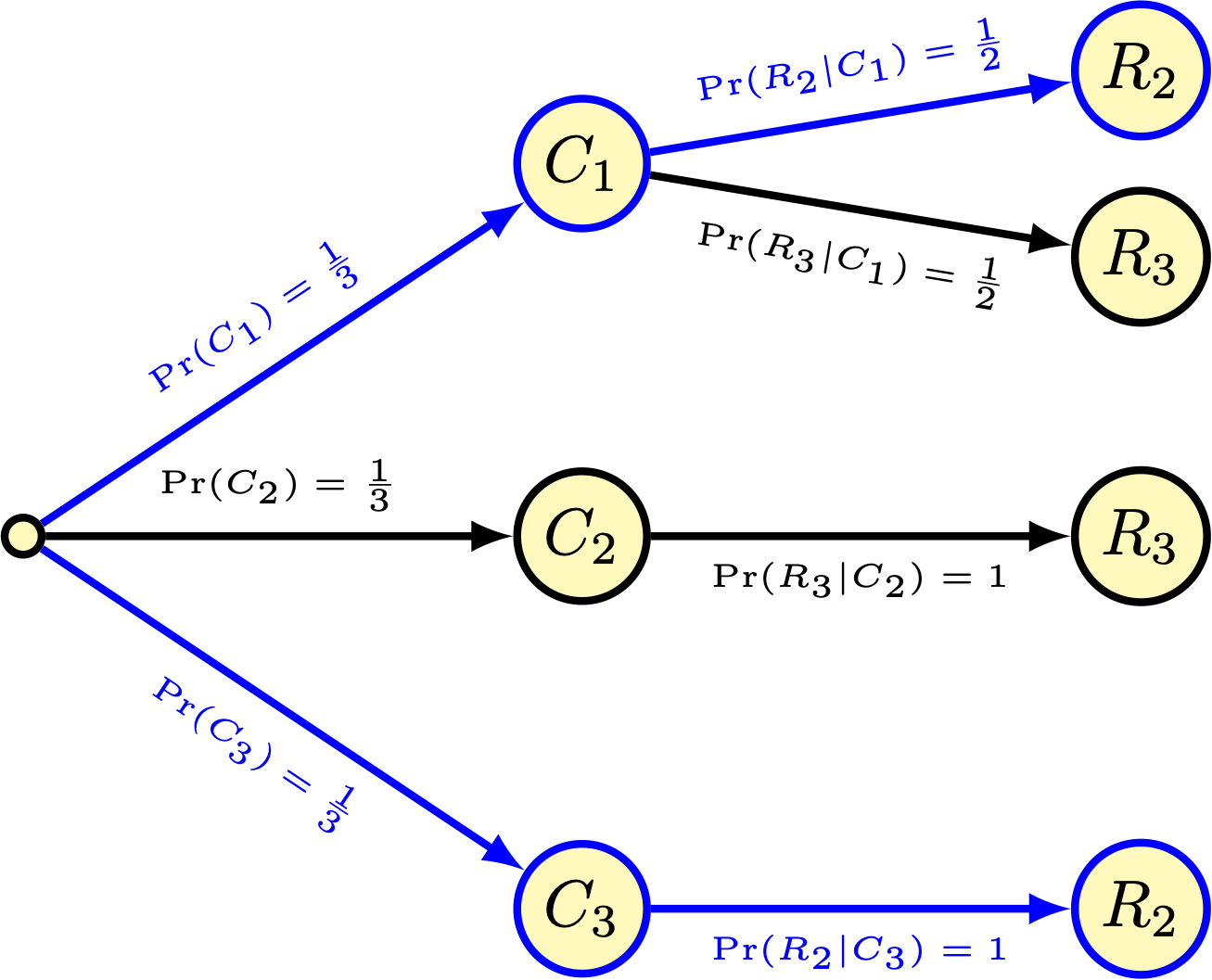 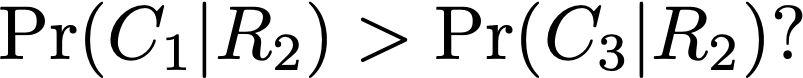 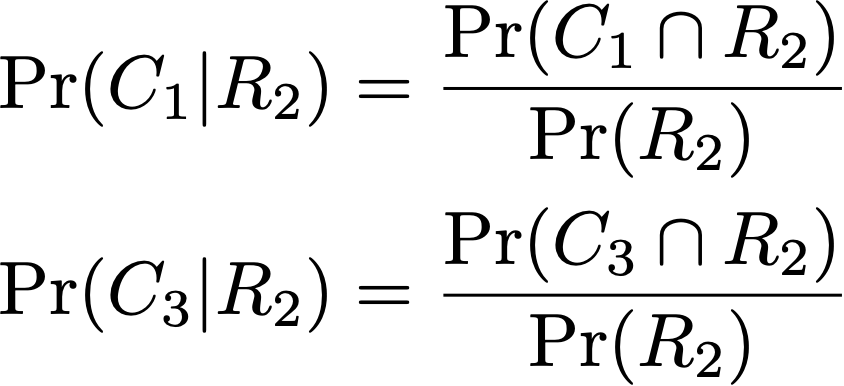 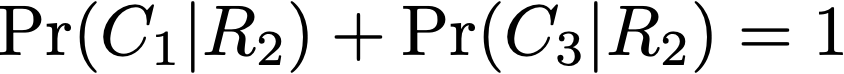 [Speaker Notes: \begin{tikzpicture}[very thick,->,>=latex]\sffamily
\tikzstyle{chance} = [draw,circle,inner sep=2pt,fill=yellow!30]
\node[chance] (S) at (0,0) {};
\node[chance] (C1) at (3,2) {$C_1$};
\node[chance] (C2) at (3,0) {$C_2$};
\node[chance] (C3) at (3,-2) {$C_3$};
\node[chance] (C3) at (3,-2) {$C_2$};
\node[chance] (C1R2) at (6,2.5) {$R_2$};
\node[chance] (C1R3) at (6,1.5) {$R_3$};
\node[chance] (C2R3) at (6,0) {$R_3$};
\node[chance] (C3R2) at (6,-2) {$R_2$};

\draw[blue] (S) edge node[sloped,above] {\tiny$\Pr(C_1)=\frac{1}{3}$} (C1);
\draw (S) edge node[sloped,above] {\tiny$\Pr(C_2)=\frac{1}{3}$} (C2);
\draw[blue] (S) edge node[sloped,below] {\tiny$\Pr(C_3)=\frac{1}{3}$} (C3);
\draw[blue] (C1) edge node[sloped,above] {\tiny$\Pr(R_2|C_1)=\frac{1}{2}$} (C1R2);
\draw (C1) edge node[sloped,below] {\tiny$\Pr(R_3|C_1)=\frac{1}{2}$} (C1R3);
\draw (C2) edge node[sloped,below] {\tiny$\Pr(R_3|C_2)=1$} (C2R3);
\draw[blue] (C3) edge node[sloped,below] {\tiny$\Pr(R_2|C_3)=1$} (C3R2);

\end{tikzpicture}]
Monty hall
Árvore de probabilidades: Participante escolhe porta 1                                                  Apresentador revela porta 2
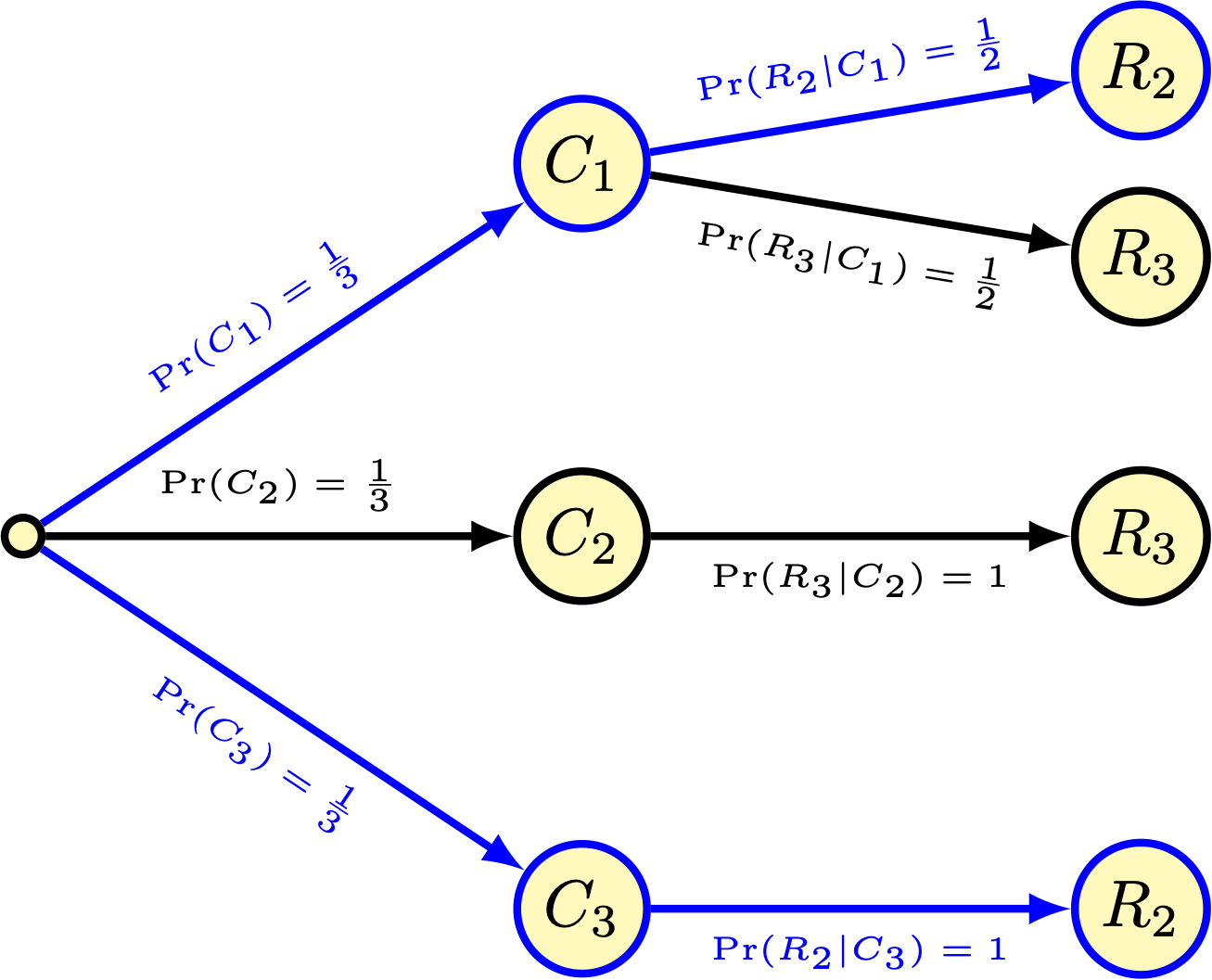 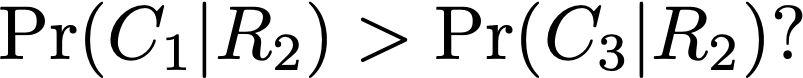 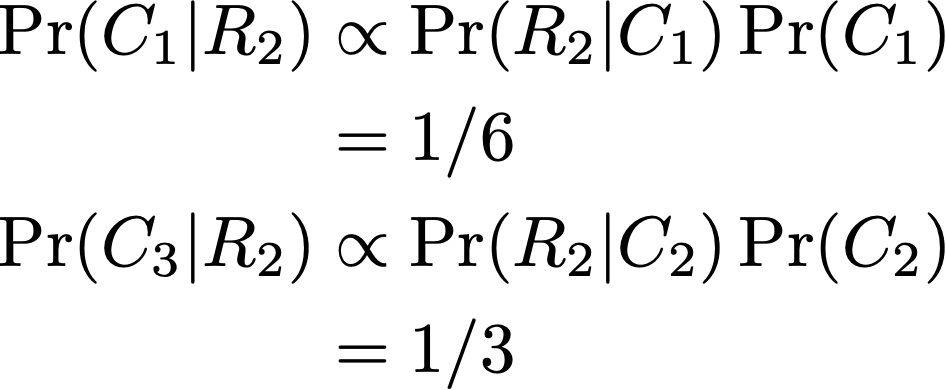 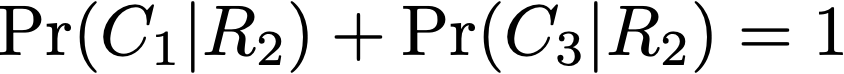 [Speaker Notes: \begin{tikzpicture}[very thick,->,>=latex]\sffamily
\tikzstyle{chance} = [draw,circle,inner sep=2pt,fill=yellow!30]
\node[chance] (S) at (0,0) {};
\node[chance] (C1) at (3,2) {$C_1$};
\node[chance] (C2) at (3,0) {$C_2$};
\node[chance] (C3) at (3,-2) {$C_3$};
\node[chance] (C3) at (3,-2) {$C_2$};
\node[chance] (C1R2) at (6,2.5) {$R_2$};
\node[chance] (C1R3) at (6,1.5) {$R_3$};
\node[chance] (C2R3) at (6,0) {$R_3$};
\node[chance] (C3R2) at (6,-2) {$R_2$};

\draw[blue] (S) edge node[sloped,above] {\tiny$\Pr(C_1)=\frac{1}{3}$} (C1);
\draw (S) edge node[sloped,above] {\tiny$\Pr(C_2)=\frac{1}{3}$} (C2);
\draw[blue] (S) edge node[sloped,below] {\tiny$\Pr(C_3)=\frac{1}{3}$} (C3);
\draw[blue] (C1) edge node[sloped,above] {\tiny$\Pr(R_2|C_1)=\frac{1}{2}$} (C1R2);
\draw (C1) edge node[sloped,below] {\tiny$\Pr(R_3|C_1)=\frac{1}{2}$} (C1R3);
\draw (C2) edge node[sloped,below] {\tiny$\Pr(R_3|C_2)=1$} (C2R3);
\draw[blue] (C3) edge node[sloped,below] {\tiny$\Pr(R_2|C_3)=1$} (C3R2);

\end{tikzpicture}]
Monty hall
Árvore de probabilidades: Participante escolhe porta 1                                                  Apresentador revela porta 2
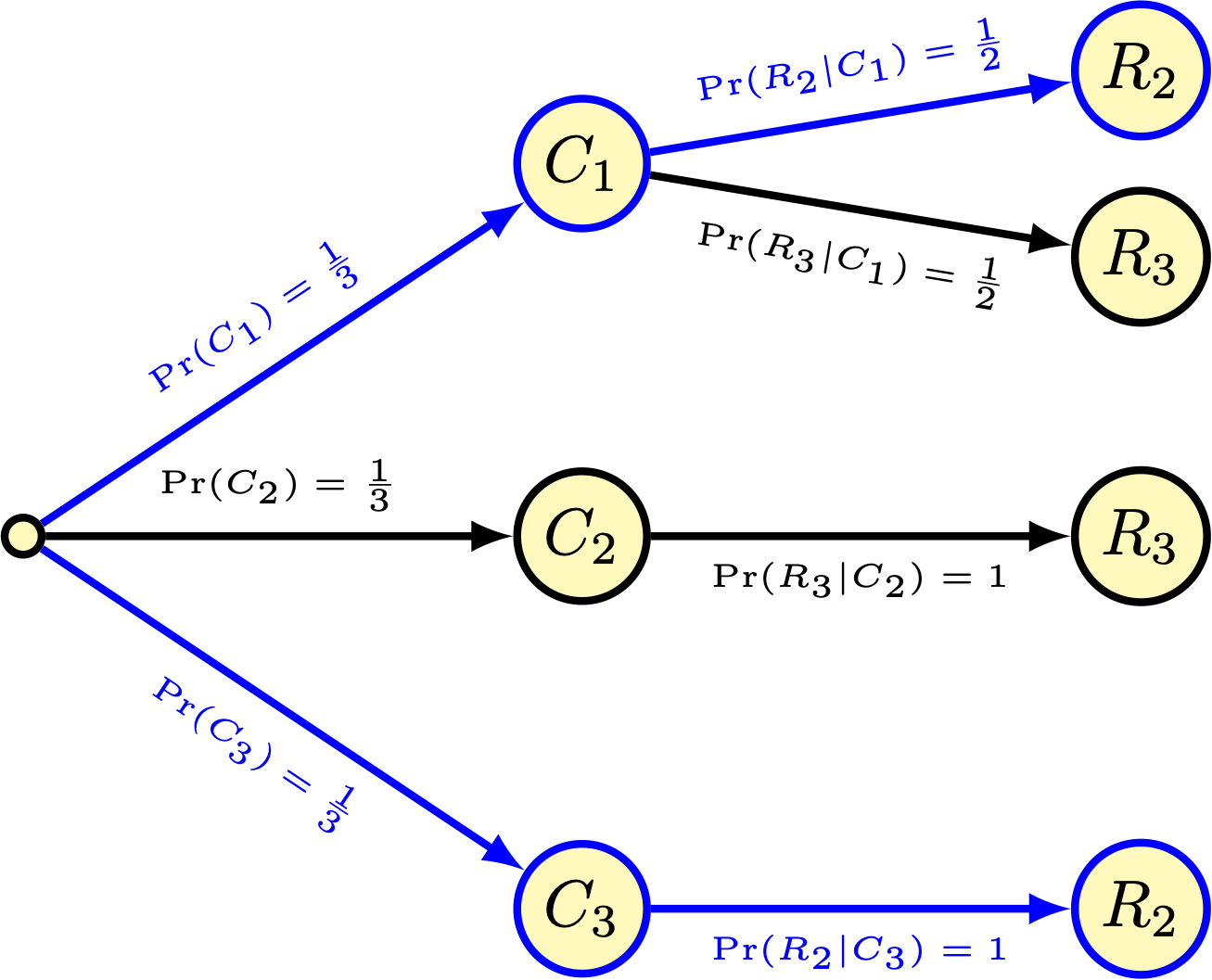 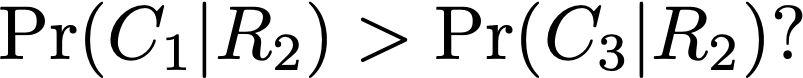 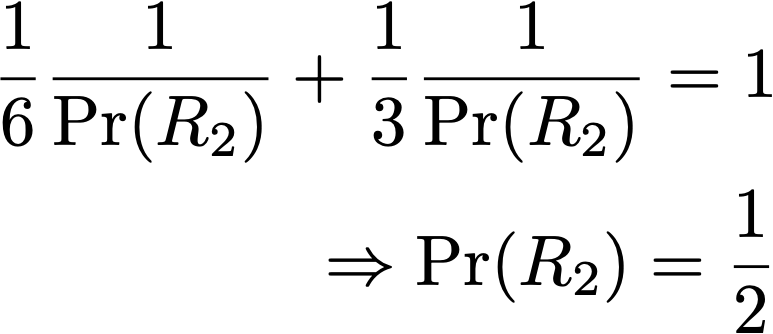 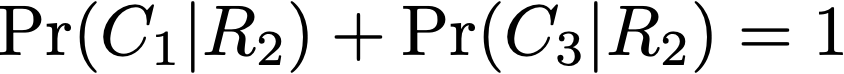 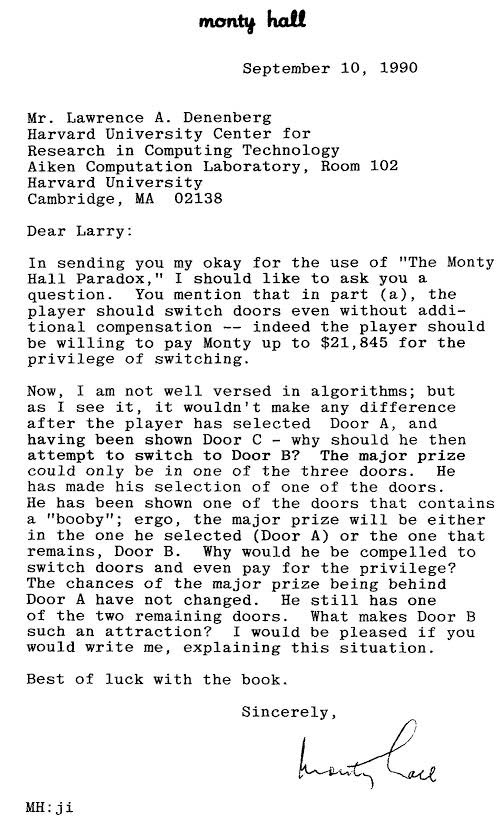 Monty hall
Proposto originalmente por Steven Seldon na American Scientist (1975)
Reaparece como charada na coluna de Marilyin vos Savant na revista Parade em 1990  
“Suppose you're on a game show, and you're given the choice of three doors: Behind one door is a car; behind the others, goats. You pick a door, say No. 1, and the host, who knows what's behind the doors, opens another door, say No. 3, which has a goat. He then says to you, "Do you want to pick door No. 2?" Is it to your advantage to switch your choice?”
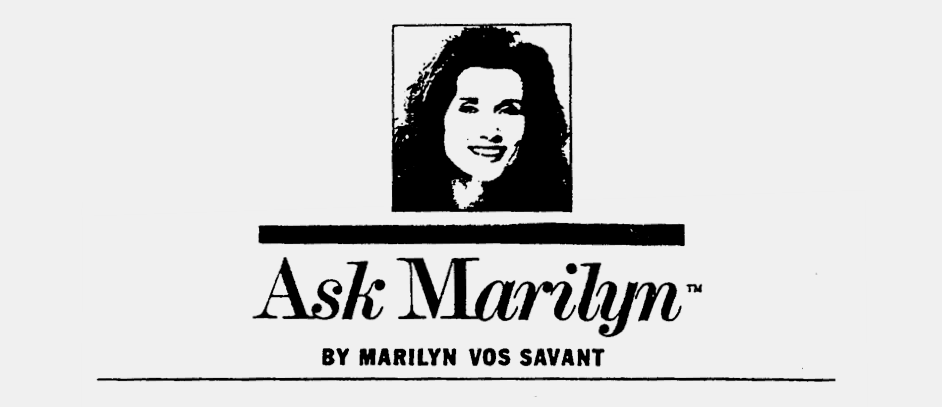 Monty hall
vos Savant: “Yes, you should switch. The first door has a 1/3 chance of winning, but the second door has a 2/3 chance.”
vos Savant constava na época no livro de recordes da Guinnesscomo o maior QI
10k cartas enviadas à revista, grande maioria apontando “erro"
Entre os céticos estava Paul Erdös
Monty hall
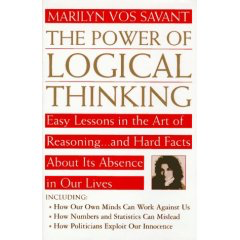 Monty hall
Vos Savant publicou um livro dedicado a explicar a solução do problema
NYT 1991: “Her answer... has been debated in the halls of the C.I.A. and the barracks of fighter pilots in the Persian Gulf.  It has been analyzed by mathematicians at M.I.T. and computer programmers at Los Alamos National Laboratory in New Mexico.  It has been tested in classes ranging from second grade to graduate level at more than 1,000 schools across the country.”
variáveis aleatórias
Permite agrupar eventos similares
Variável aleatória X sumariza estados do mundo (evento)
X mapeia cada estado s em um valor real: s ↦ X(s)
Exemplos:
Dado
X(⚀) = 1X(⚁) = 2X(⚂) = 1X(⚃) = 2X(⚄) = 1X(⚅) = 2
Temperatura
  X(temperatura) = 1  se temperatura > 27                               = 0  se 14 < temperatura ≤ 27                               = -1 se temperatura ≤ 14
variáveis aleatórias
Ás vezes usamos nomes ao invés de reais para valores de variável (para facilitar entedimento)
Exemplos:
Dado
X(⚀) = ímparX(⚁) = parX(⚂) = ímparX(⚃) = parX(⚄) = ímparX(⚅) = par
Temperatura
  X(temperatura) = quente se temperatura > 27                               = ameno se 14< temperatura ≤ 27                               = frio se temperatura ≤ 15
distribuição de probabilidades
Podemos organizar as probabilidades dos eventos relacionadas a uma variável aleatória em uma função(tabela) de probabilidades
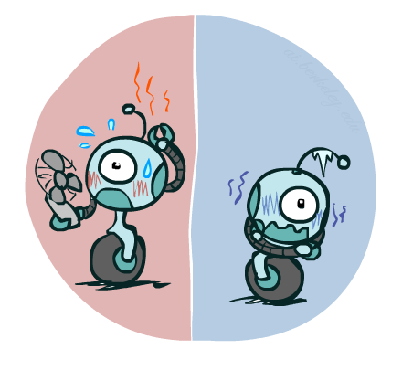 🎲
valor esperado
Média de valores de variável ponderados por suas probabilidades

Exemplo: Tempo esperado para chegar em casa
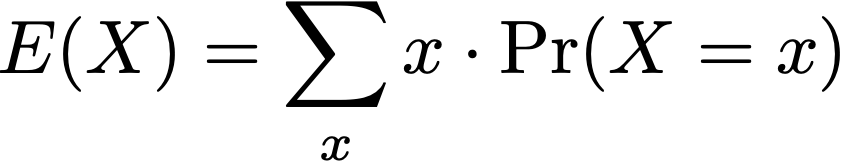 ValorEsperado
35 min
Espaçoamostral
sem trânsito
trânsito leve
trânsito pesado
20 min
30 min
60 min
Tempo
=
*
+
*
+
*
Probabilidade
1/4
1/2
1/4
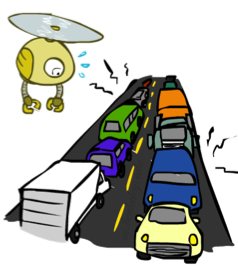 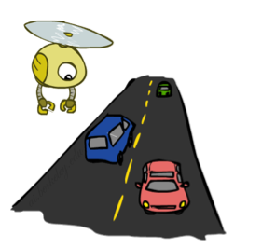 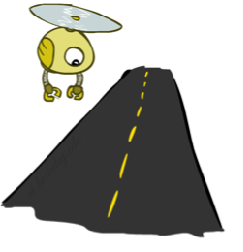 [Speaker Notes: E(X) = \sum_x x \cdot \Pr(X=x)]
Exemplo
Um jogo consiste em adivinhar um número entre 1 e 100, e oferece um prêmio de $1000, e um ingresso de $10.
Espaço amostral: S = {(1,1),(2,1),…,(100,100)} 
Retorno: G(i,j) =   990 se i = j   com prob 1/100                                 -10 se i ≠ j   com prob 99/100 
Retorno esperado:                    E(X) = 990 * Pr(G=990) + (-10)*Pr(G=-10)                               = 990*(1/100) +  (-10)*(99/100)                                = 0
(advinhado, correto)
valor esperado Condicional
Média de valores de variável ponderados por suas probabilidades condicional em evento



Exemplo: Tempo esperado para chegar em casa dado que houve um acidente na marginal
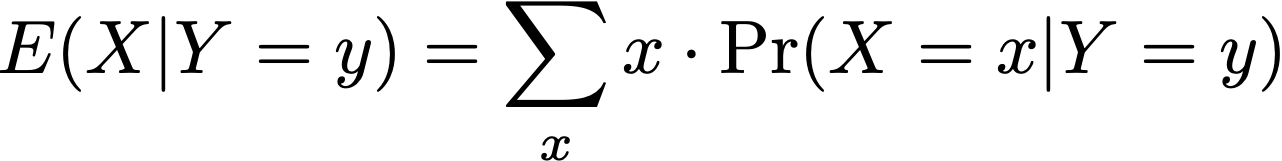 [Speaker Notes: E(X|Y=y) = \sum_x x \cdot \Pr(X=x|Y=y)]
Expectations & Conditional Expectations
An expected value of a random variable is a weighted average of possible outcomes, where the weights are the probabilities of those outcomes 
An expected value of a random variable conditional on another event is a weighted average of possible outcomes, where the weights are the conditional probabilities of those outcomes given the event 
Law of total expectation: E[X] = ∑y E[X | Y=y ] Pr(Y=y
E[X] = ∑x Pr(X=x)
x ∈ S
E[X | Y=y ] = ∑ x Pr(X=x | Y=y )
x ∈ S
distribuição conjunta
Probabilidade de combinação de valores de variáveis
Prob(X1=x1,X2=x2,…,Xn=xn)
Exemplo: Probabilidade conjunta de tempo no trânsito e temperatura
[probabilidade de X1 = x1 e X2 = x2 e …]
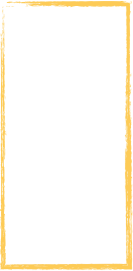 Soma de 
valores = 1
Por que?
Exercício
Pr(X=0, Y=0) = 
0,2
Pr(X=1) = 
Pr(X=1,Y=0) + Pr(X=1,Y=1) = 0,5
Pr(X=0 OU Y =0) = 
Pr(X=0) + Pr(Y=0) - Pr(X=0,Y=0)
distribuição conjunta condicional
Organiza probabilidades condicionais
Prob(X1=x1,X2=x2,…,Xn=xn|Xn+1=xn+1,…Xm=xm)
Exemplo: Probabilidade de tempo no trânsito condicional em temperatura
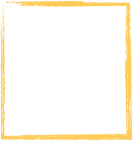 Soma de valores = 1
Por que?
árvore expectimax
Expectation Trees
Often in compound experiments, outcome of one depends on the other (unlike the double dice-rolling experiment)
It is convenient in that case to calculate probabilities using probability trees
E[X] = ∑y E[X | Y=y ] Pr(Y=y)
Pr(Y=1)
Pr(Y=3)
1
2
3
E[X|Y=1]
E[X|Y=3]
Pr(X=a|Y=1)
a
b
a
b
a
b
outcomes
árvore expectimax
monty hall
Utilities: Uncertain Outcomes
Getting ice cream
Get Single
Get Double
Oops
Whew!
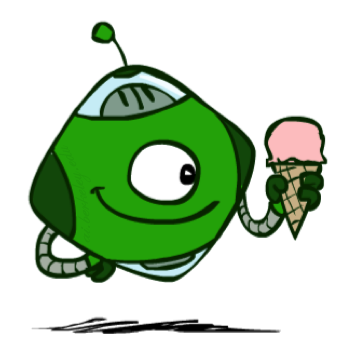 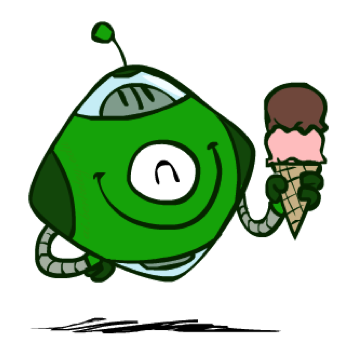 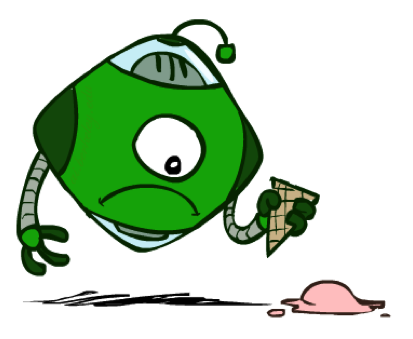 Examples: Monty Hall Problem
max
E[X|switch] = 2/3
E[X|stay] = 1/3
stay
switch
1/3
1/3
1/3
1/3
1/3
1/3
c1
c2
c3
c1
c2
c3
1
0
0
0
1
1
r3
r3
r2
r2
r2
r2
r3
r3
1
1
0
0
0
0
1
1
árvore expectimax
monty hall
inferência probabilística
Modelo probabilístico:
Variáveis de interesse X1,..,Xn
Distribuição conjunta Pr(X1,..,Xn)

Inferência: Ex.: Pr(X4 = 1 | X2 = 0, X10 = 1) = ?

Qualquer inferência pode ser respondida a partir da distribuição conjunta das variáveis
distribuição marginal
Subtabelas de distribuição conjunta obtidas pela regra de adivitidade
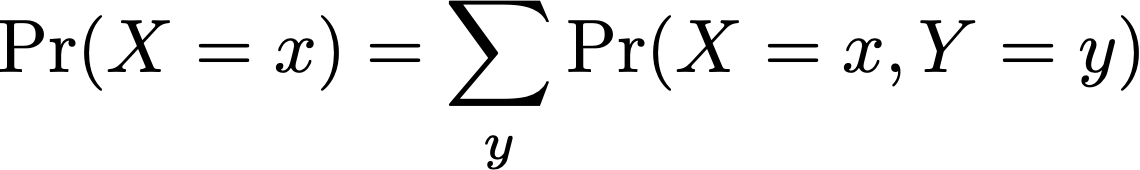 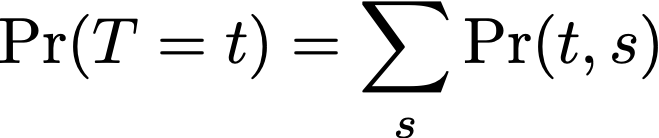 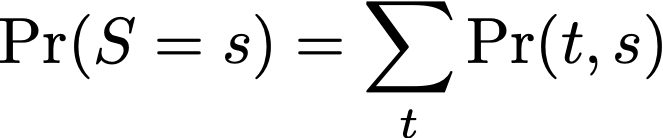 [Speaker Notes: \Pr(X = x) = \sum_y \Pr(X=x,Y=y)]
Exercício
Distribuições marginais?
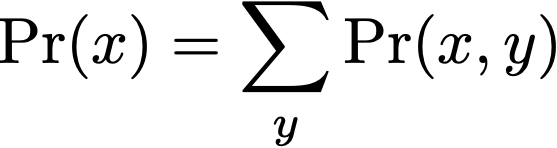 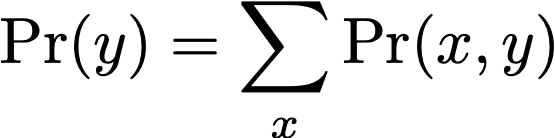 regra de bayes
Atualizam crença do agente
Comece com crença Pr(A), observer B, atualize crença Pr’(A)=Pr(A|B)
Raciocínio bayesiano
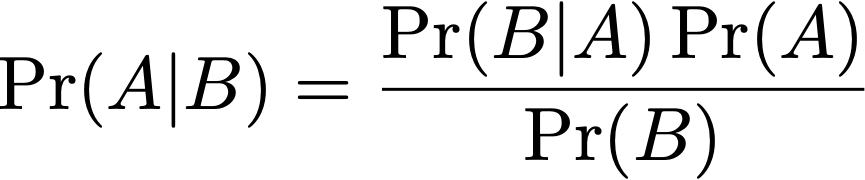 [Speaker Notes: Bayes’ rule can be seen as a way of revising beliefs in light of new information/knowledge: start with P(β), observe α then set P(β)′ = P(β|α)
􏰀This way of thinking is known as Bayesian reasoning]
regra de bayes
Um teste de uma droga dá positivo 99/100 casos quando houve uso, e dá negativo quando não houve uso 95/100 casos. Suponha que 1% da população usa a droga. Qual a probabilidade de um indivíduo ter usado a droga dado que o teste dá positivo?
Variáveis:  Usuário = {sim, não},  Teste = {pos, neg} 
Pr(pos|sim) = 0.99
Pr(neg|não) = 0.95
Pr(sim) = 0.01
regra de bayes
Pr(pos|sim) = 0.99
Pr(neg|não) = 0.95
Pr(sim) = 0.01
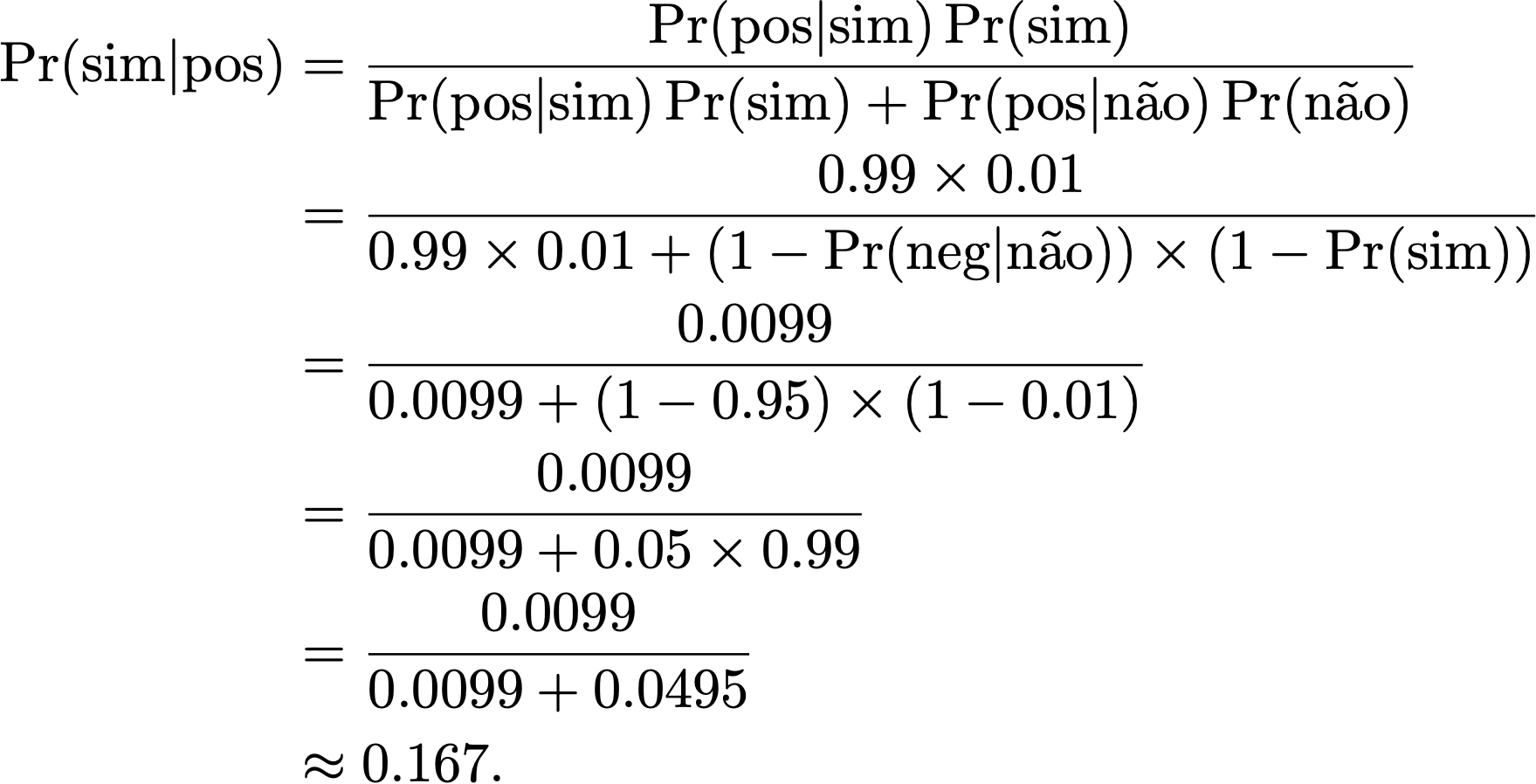 [Speaker Notes: \Pr(\text{sim}|\text{pos}) &= \frac{\Pr(\text{pos}|\text{sim})\Pr(\text{sim})}{\Pr(\text{pos}|\text{sim})\Pr(\text{sim}) + \Pr(\text{pos}|\text{não})\Pr(\text{não})} \\
&= \frac{0.99\times 0.01}{0.99\times 0.01 + (1-\Pr(\text{neg}|\text{não}))\times(1 - \Pr(\text{sim}))} \\
&= \frac{0.0099}{0.0099 + (1-0.95)\times(1-0.01)} \\
&= \frac{0.0099}{0.0099 + 0.05\times 0.99} \\
&= \frac{0.0099}{0.0099 + 0.0495} \\
&\approx 0.167.]
exercício
Um teste dá tem uma taxa de falso negativo de 0,2, e uma taxa de falso positivo de 0,096. A taxa de incidência de uma doença é 0,01. Qual a probabilidade de um indivíduo que testa positivo ter a doença?
Resposta: 0,078
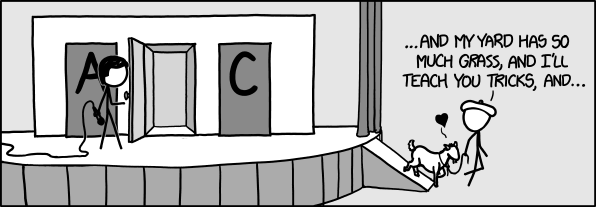